كُن أنتَ التغيير ، كُن أنتَ الذي يجعل من الفارق أجمل ، إصنَع النجاح فالتغير يبدأ منك ، فأنت قادِر وبكُلِ قوة وثبات على تحقيق م تصبو إليه ، أسعى لتحقيق أحلامك وتحقيق النجاح والإنجاز ، فالقمة تنتظِرُك ..
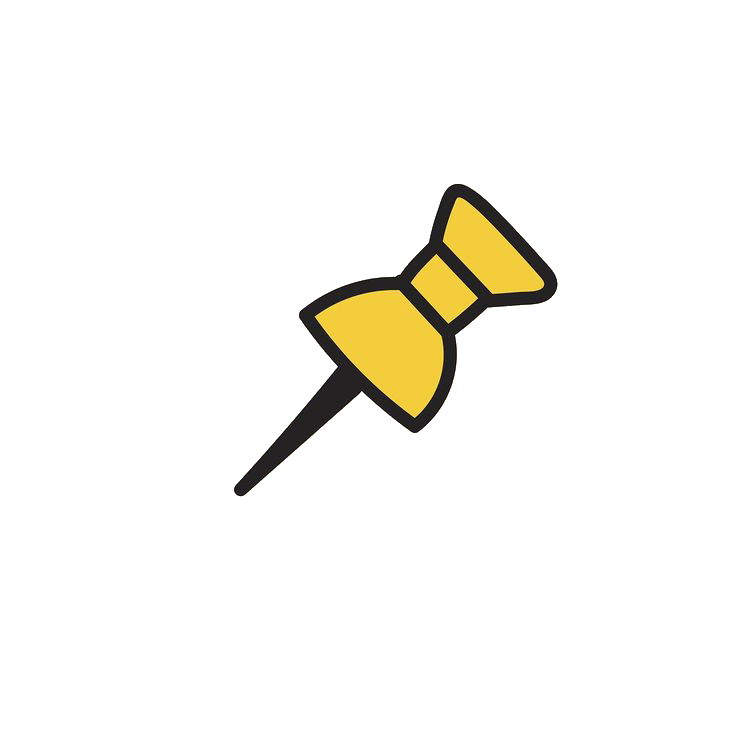 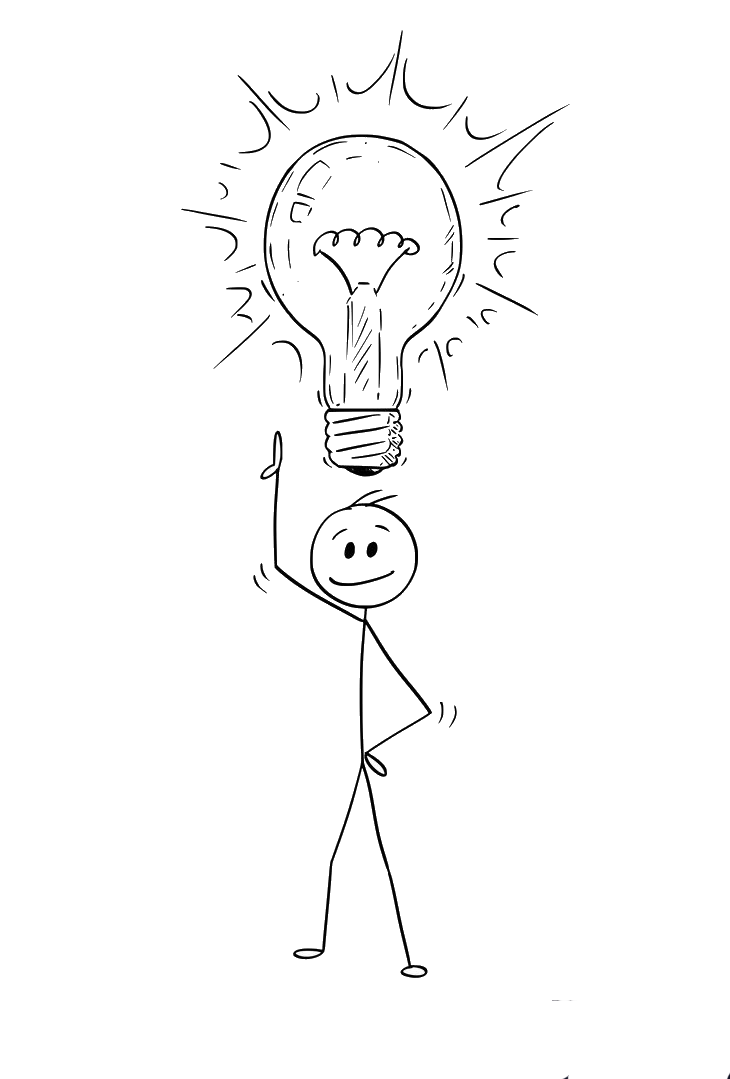 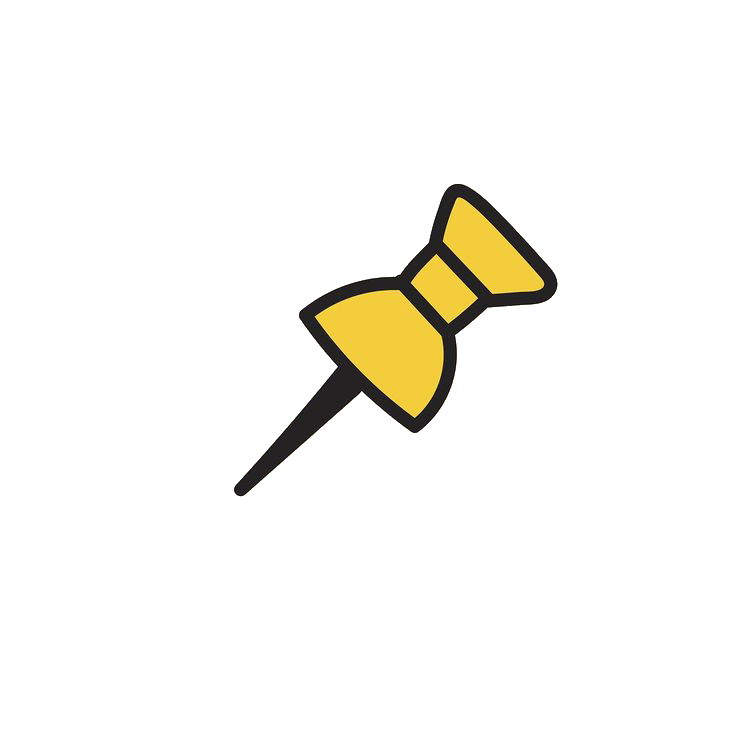 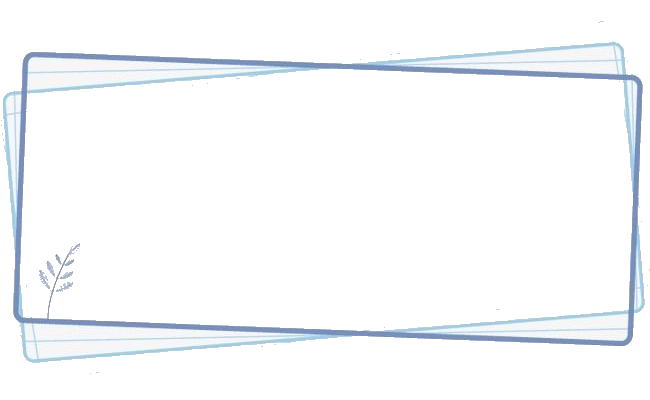 قدرات
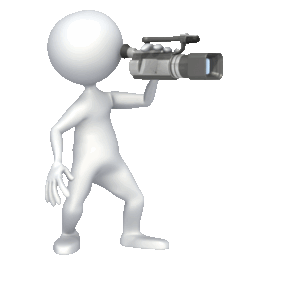 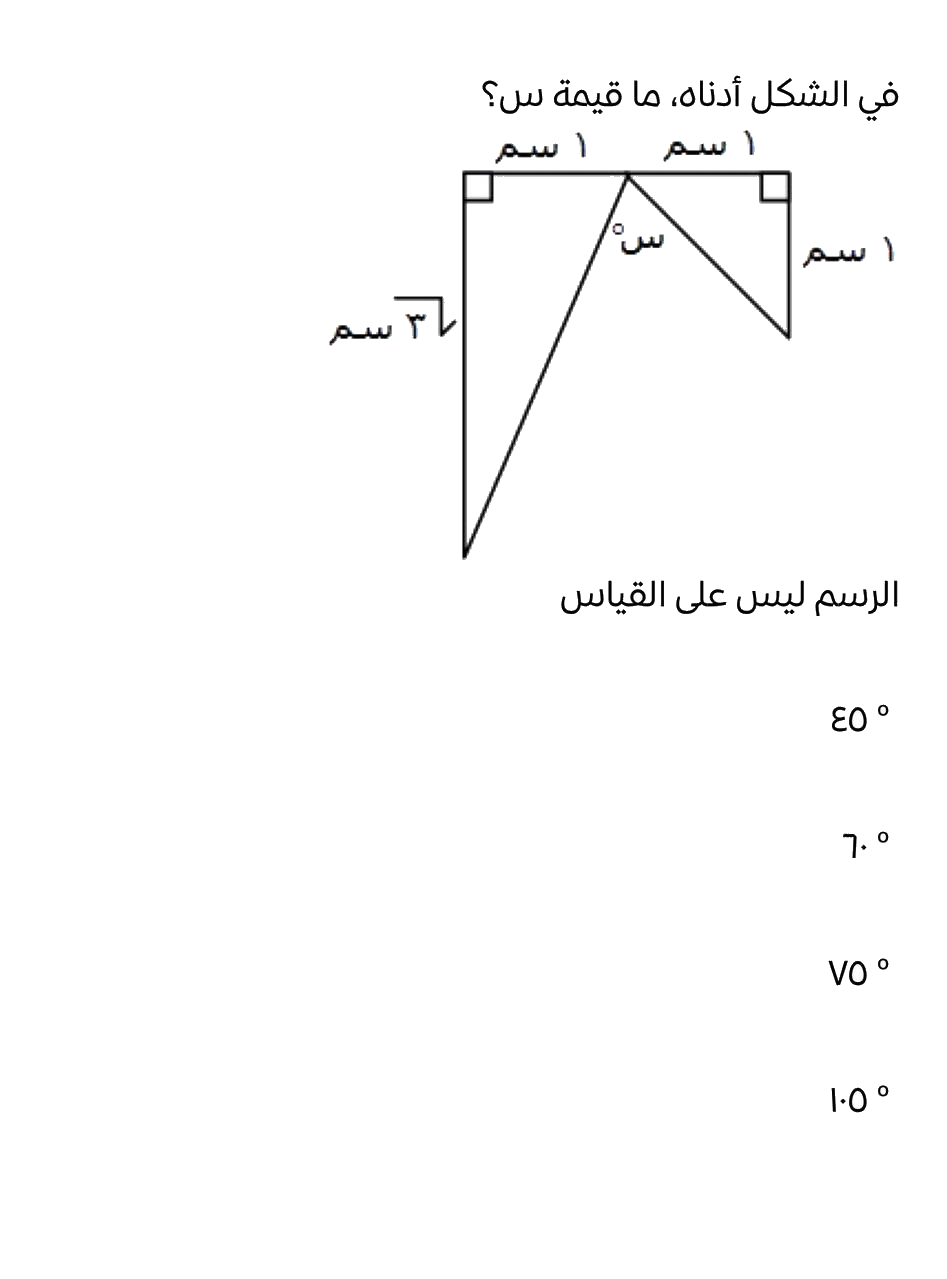 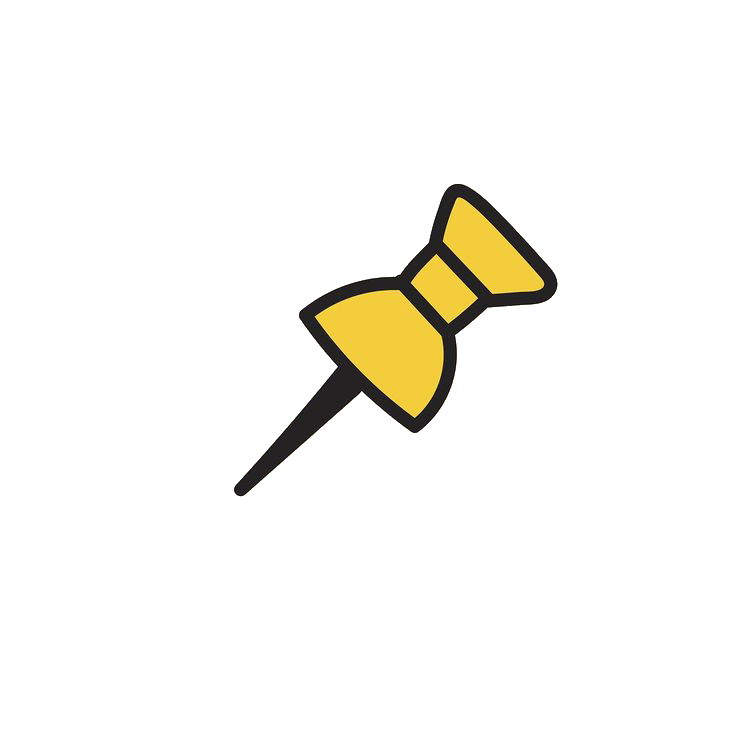 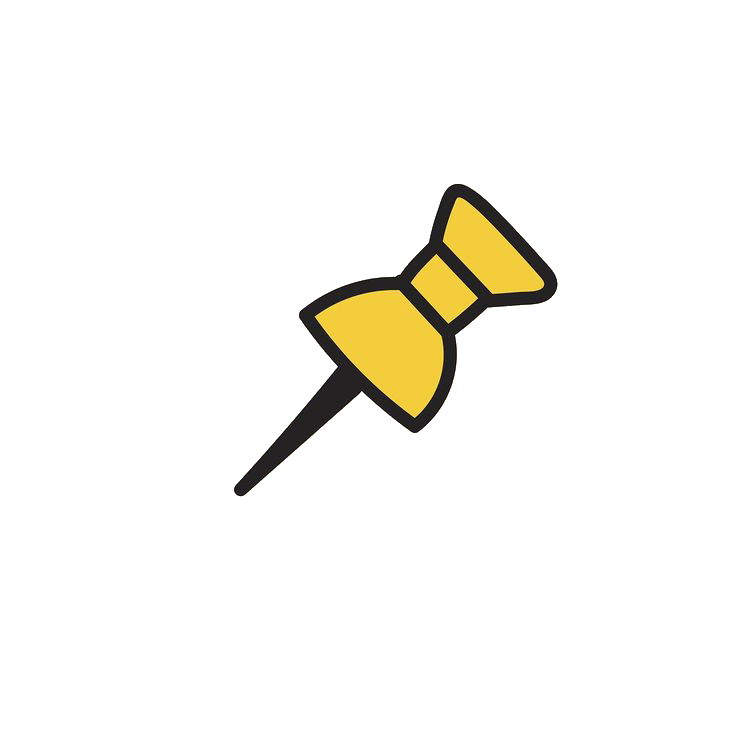 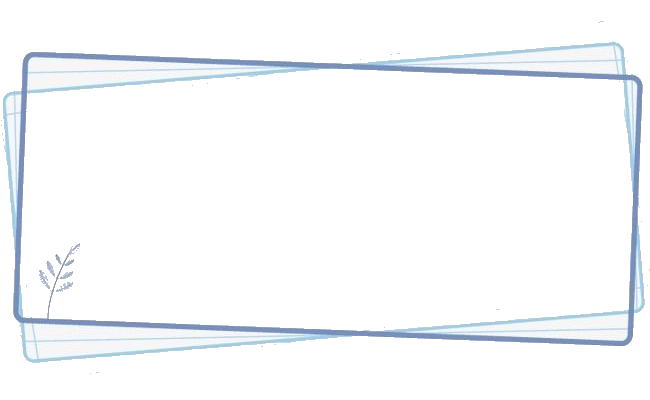 الزوايا وقياساتها
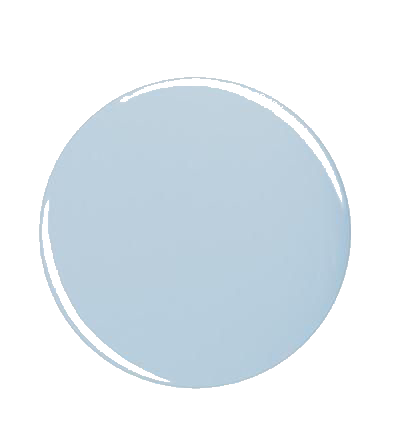 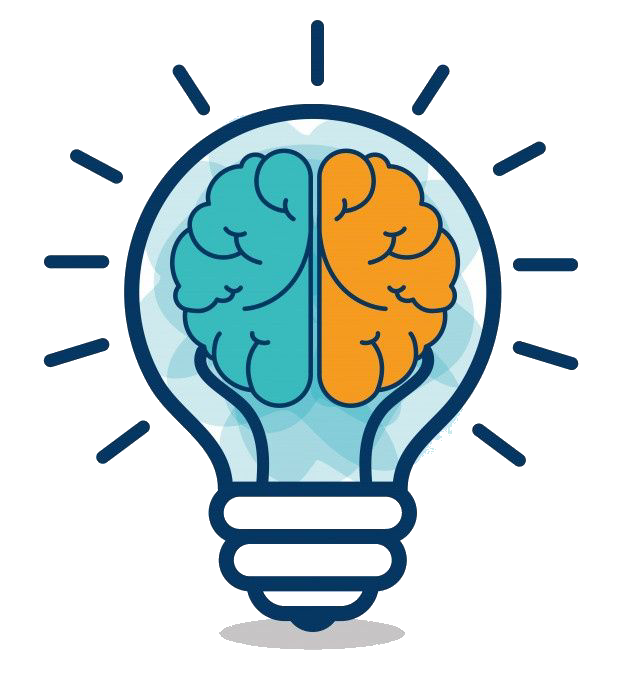 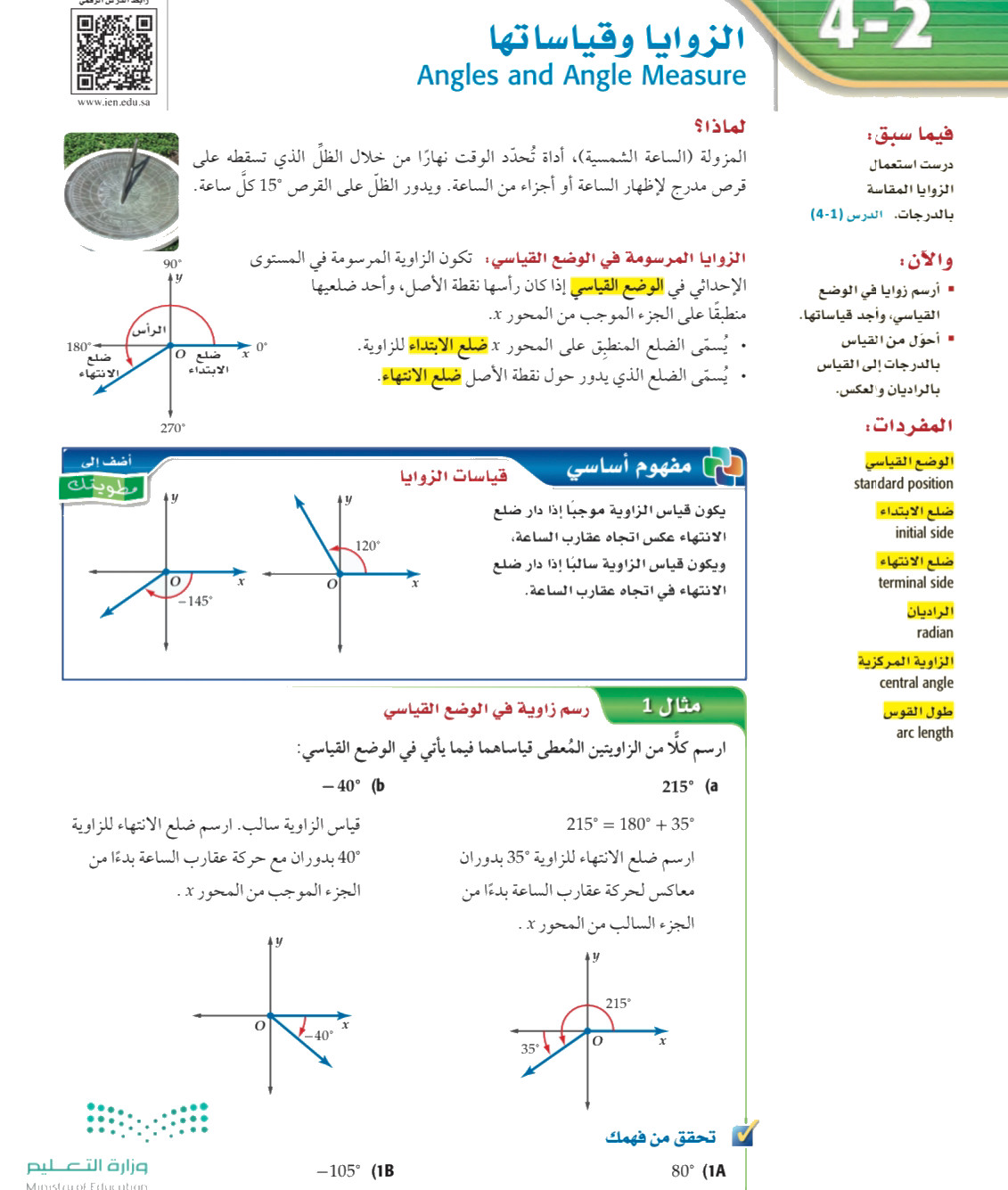 أهداف الدرس
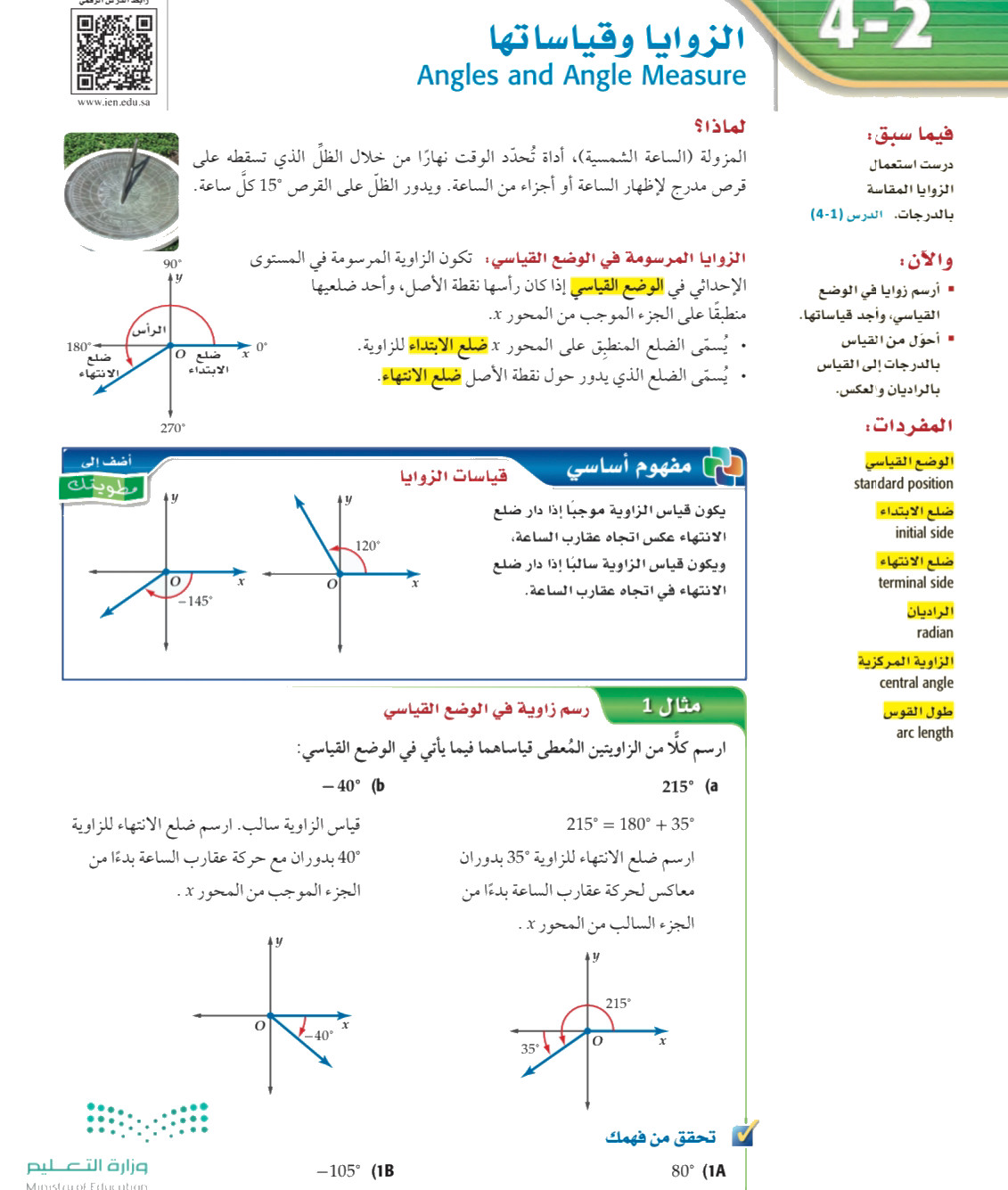 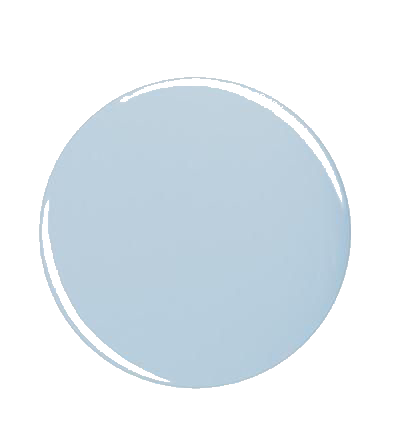 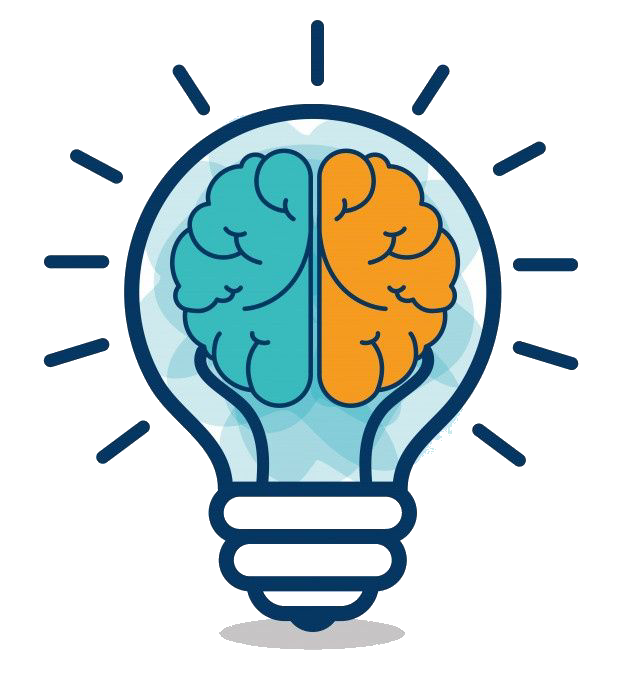 مفردات 
الدرس
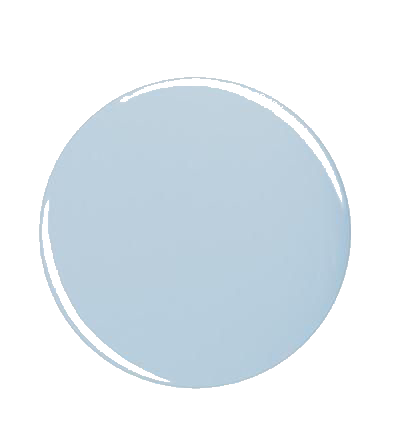 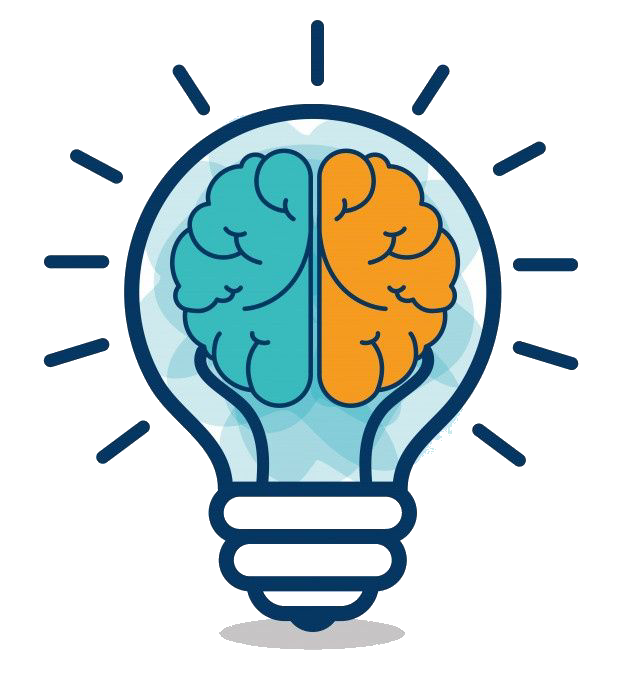 لماذا
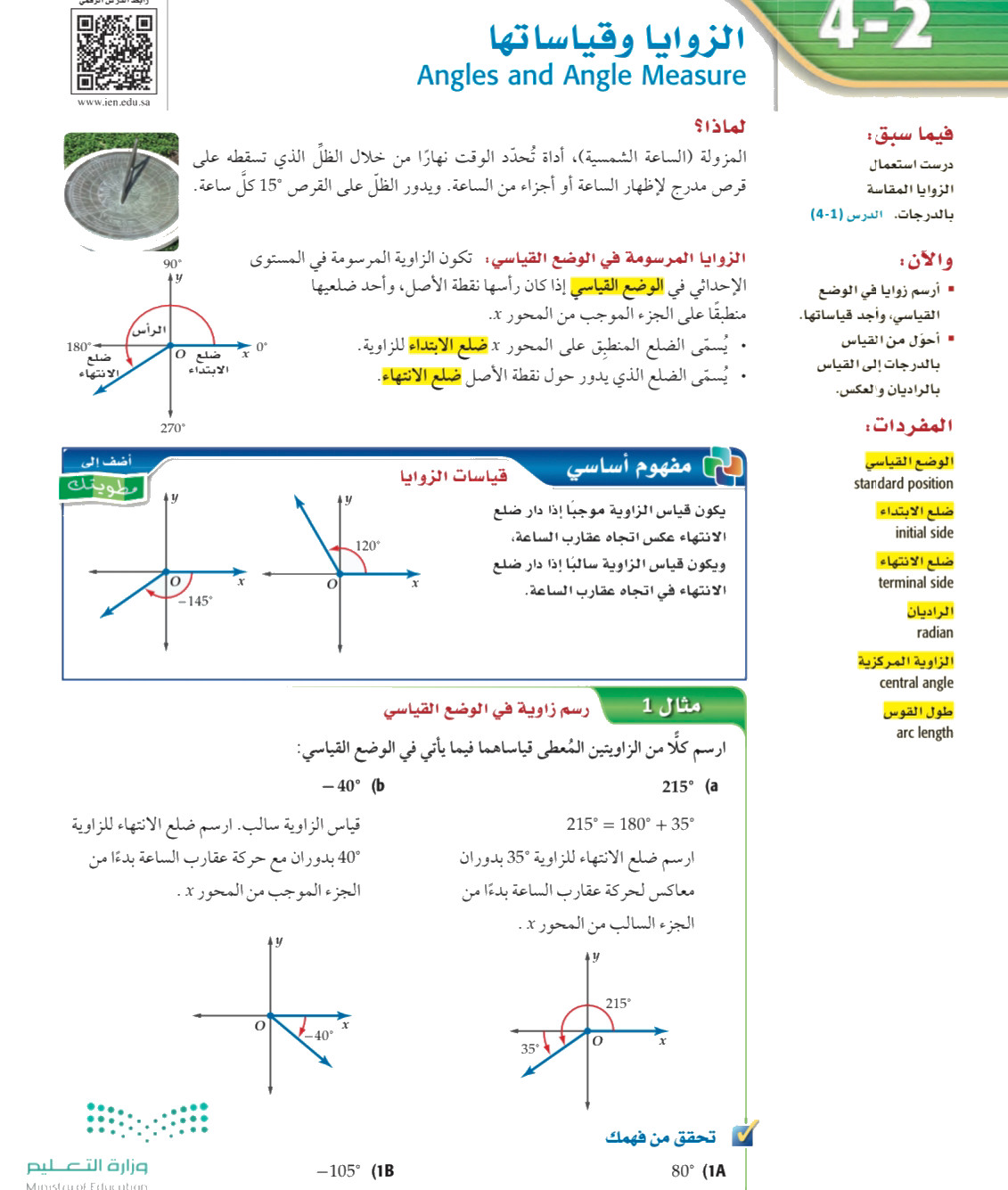 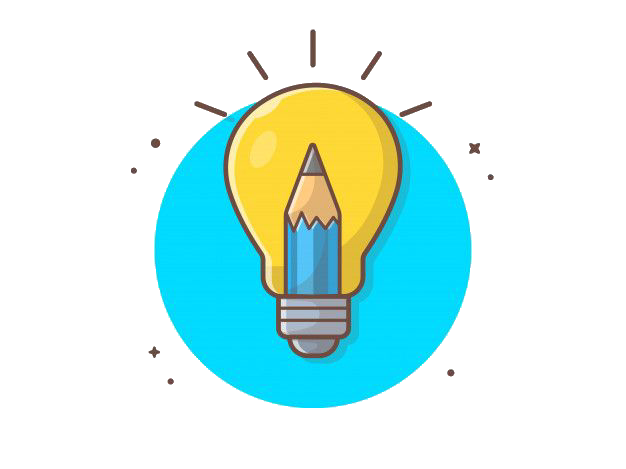 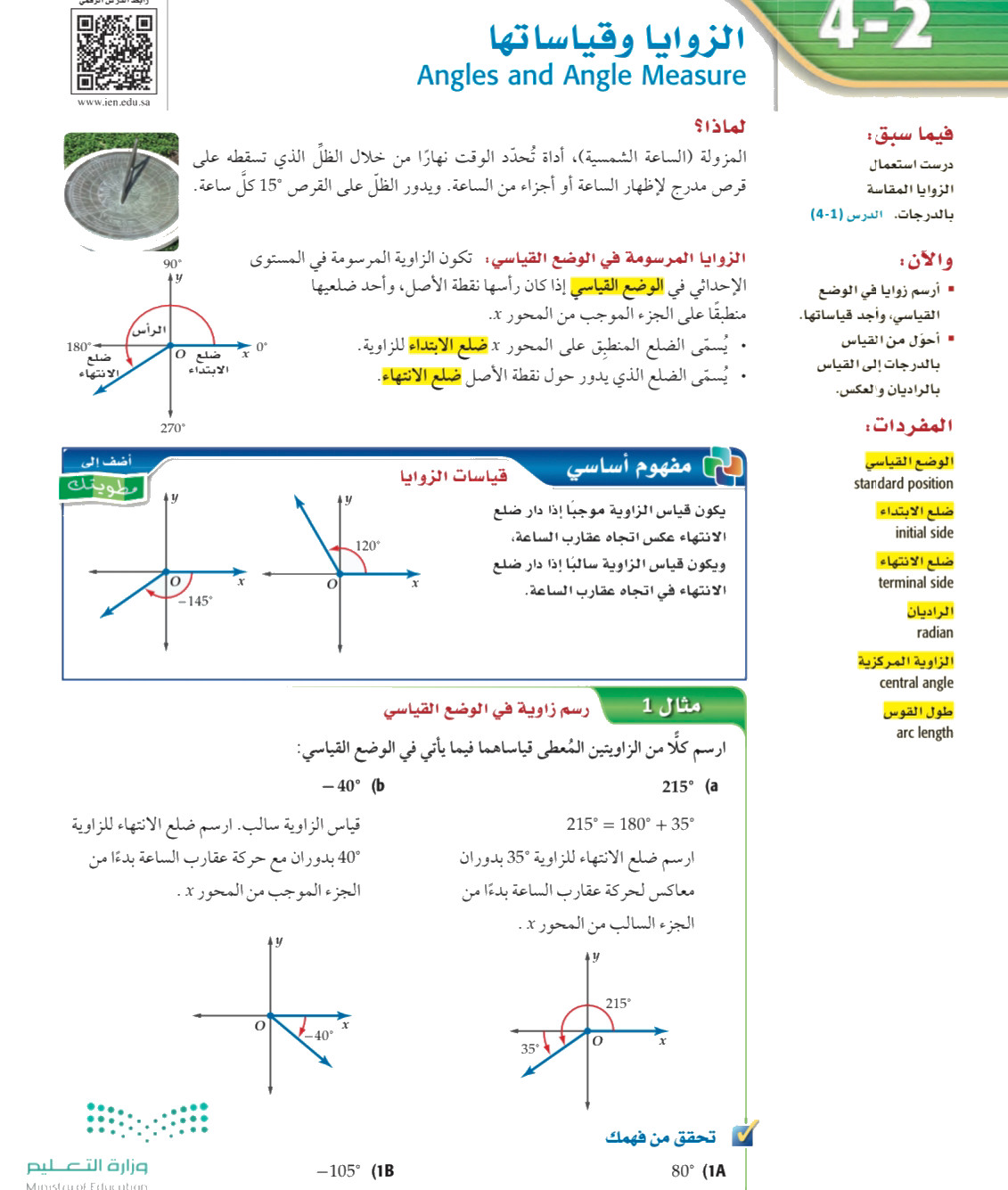 تحقق من فهمك
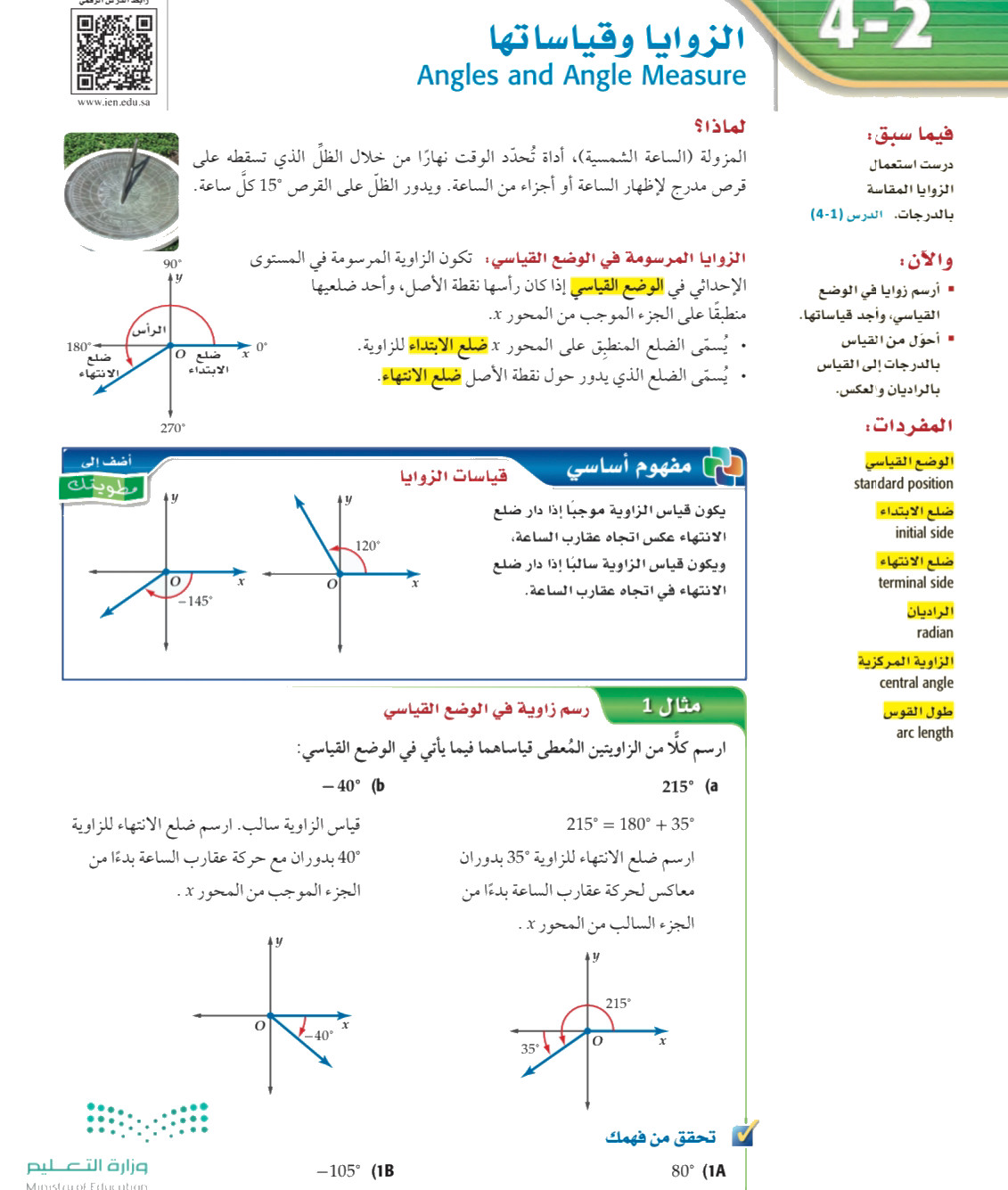 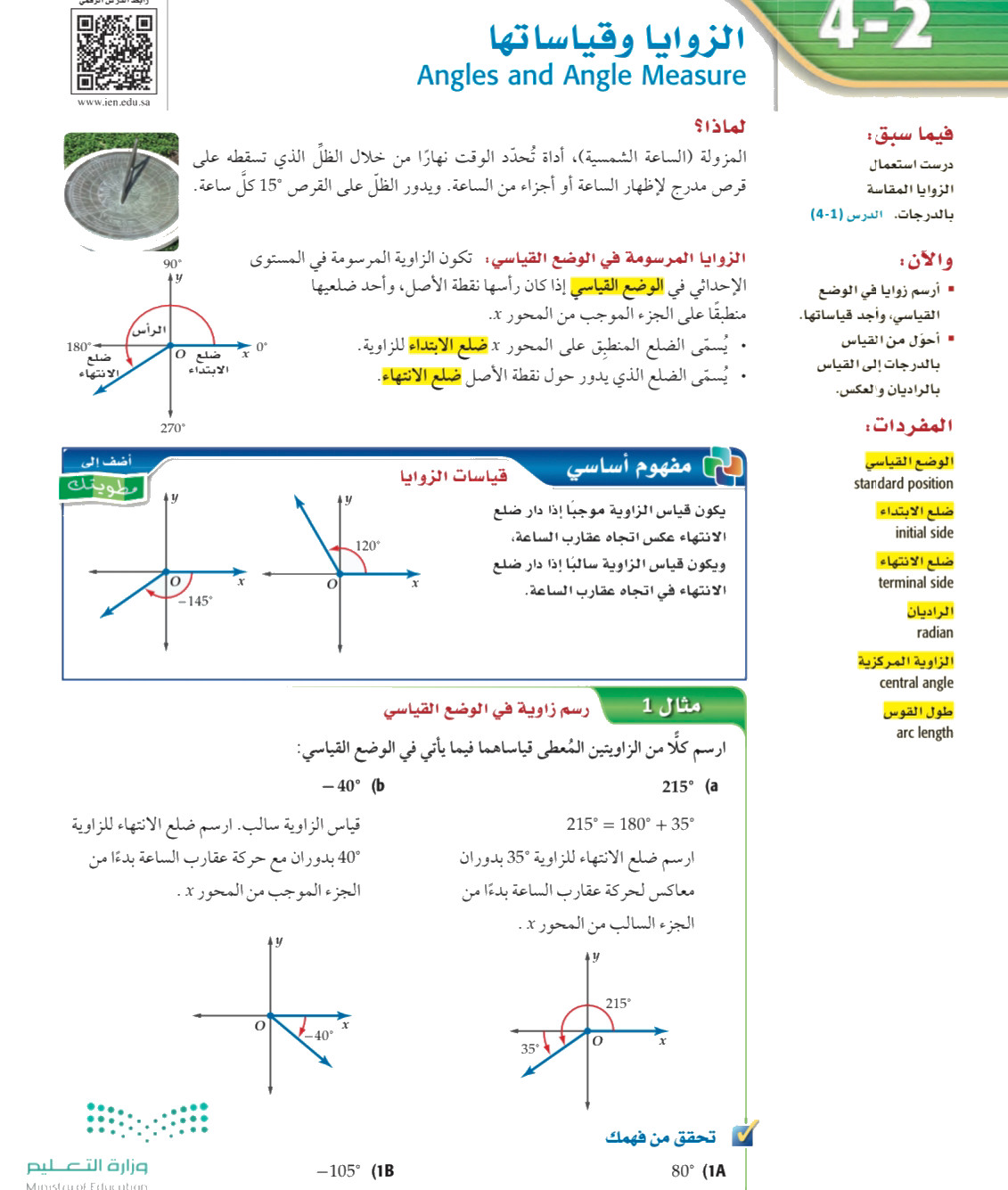 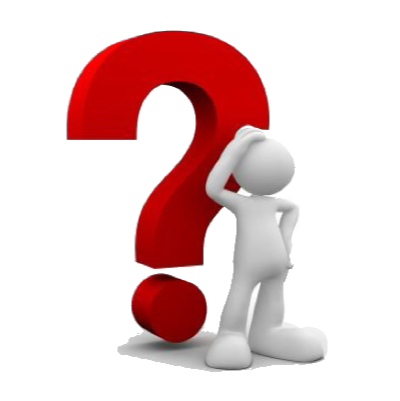 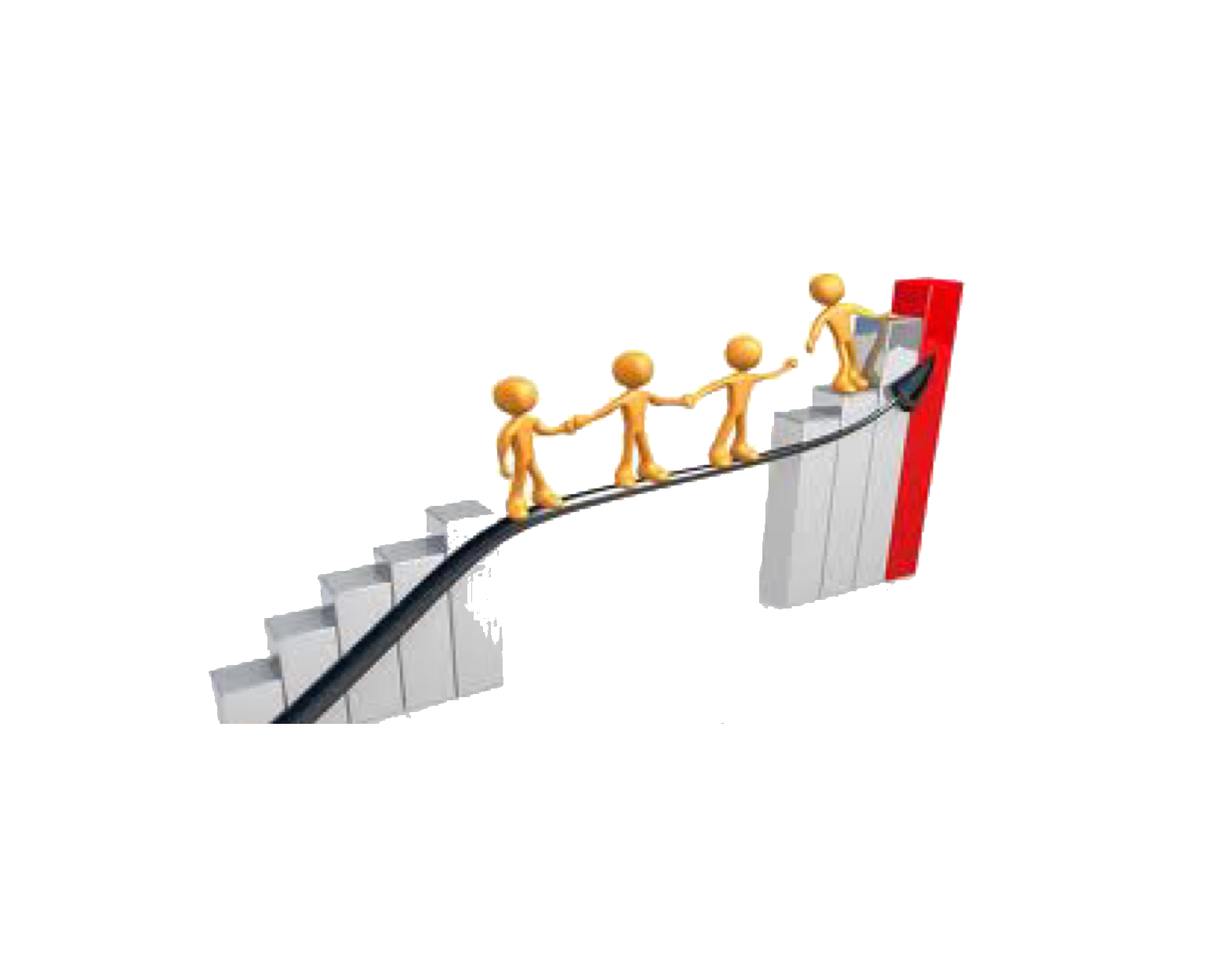 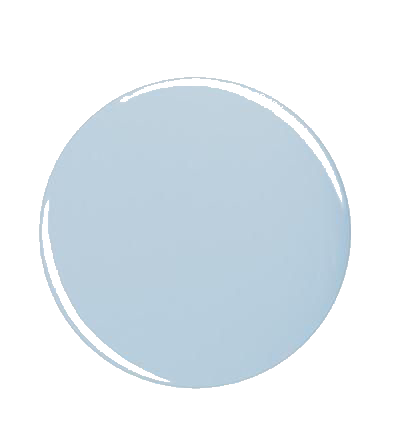 تأكد
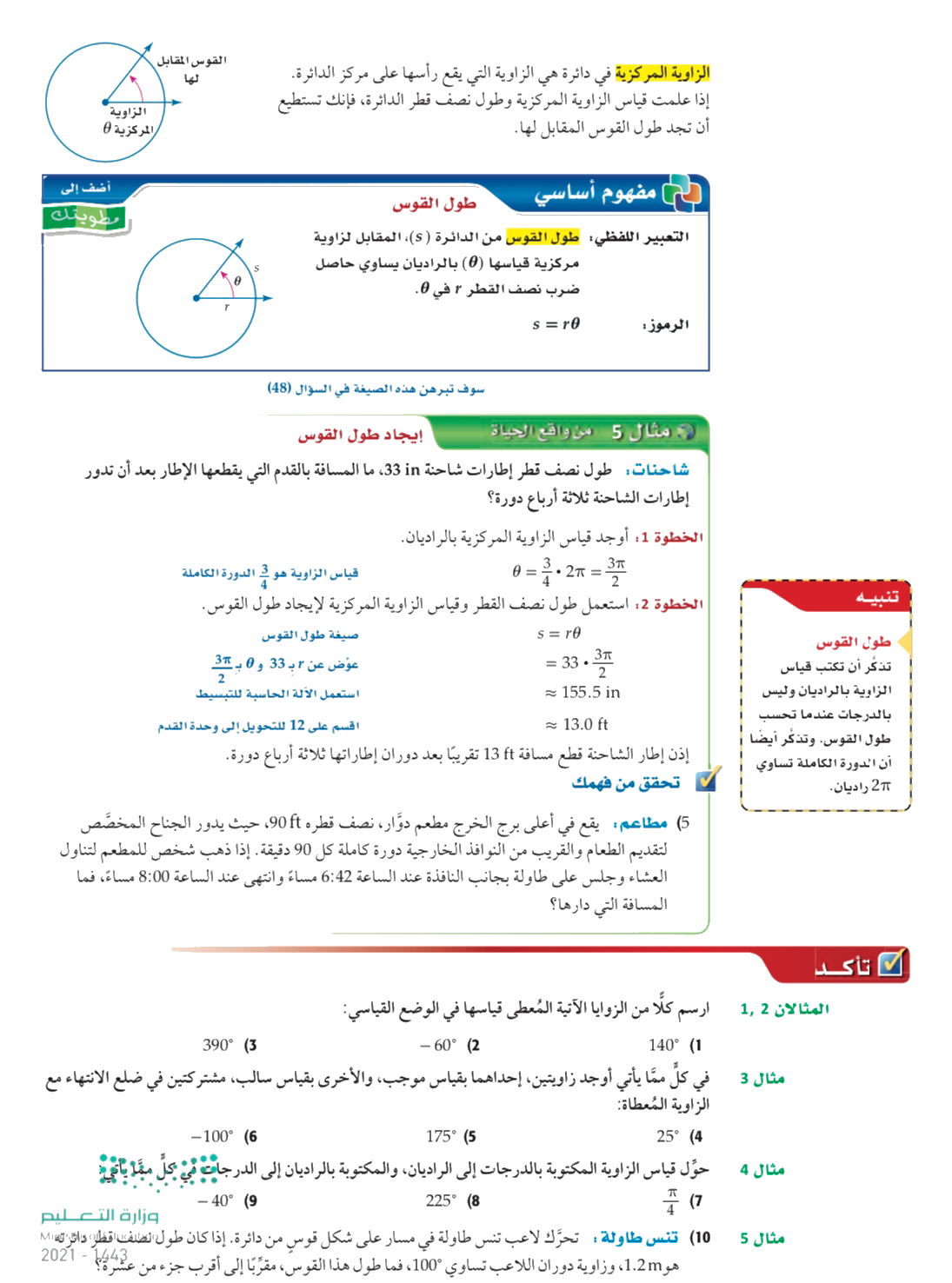 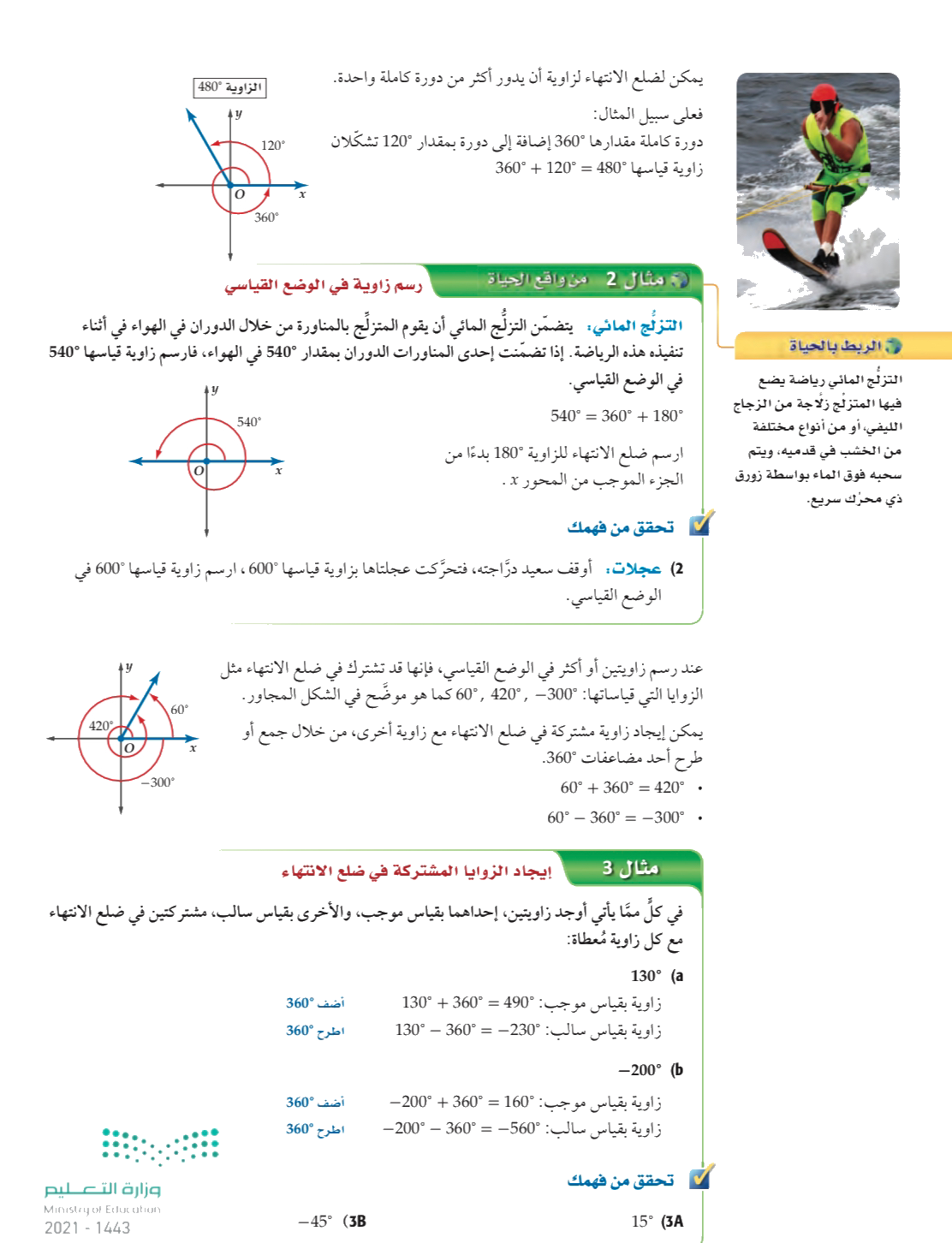 تحقق من فهمك
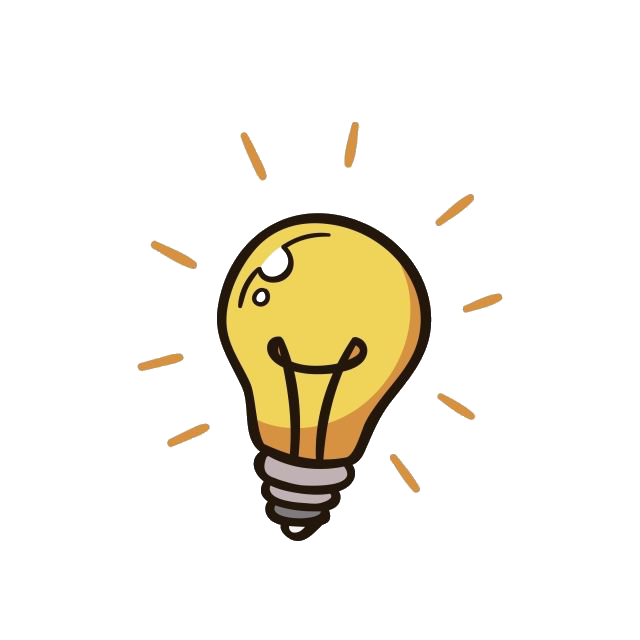 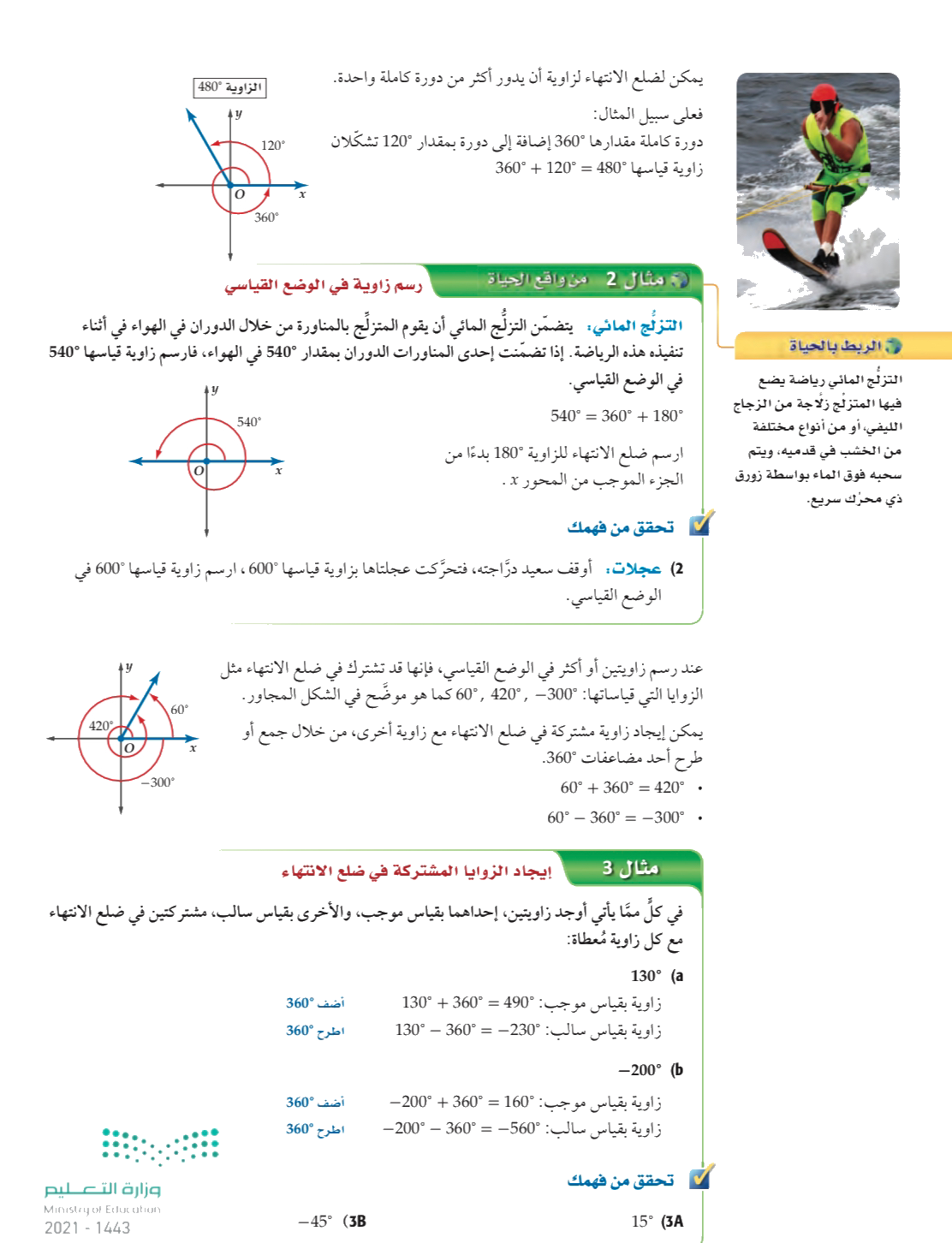 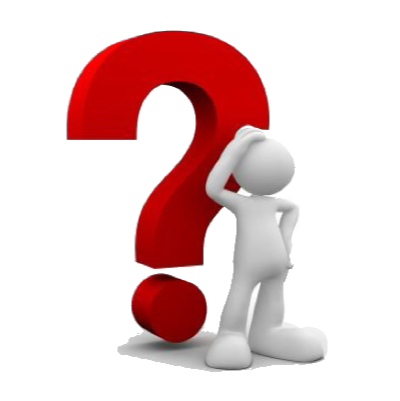 تأكد
ارسم الزاوية في الوضع القياسي
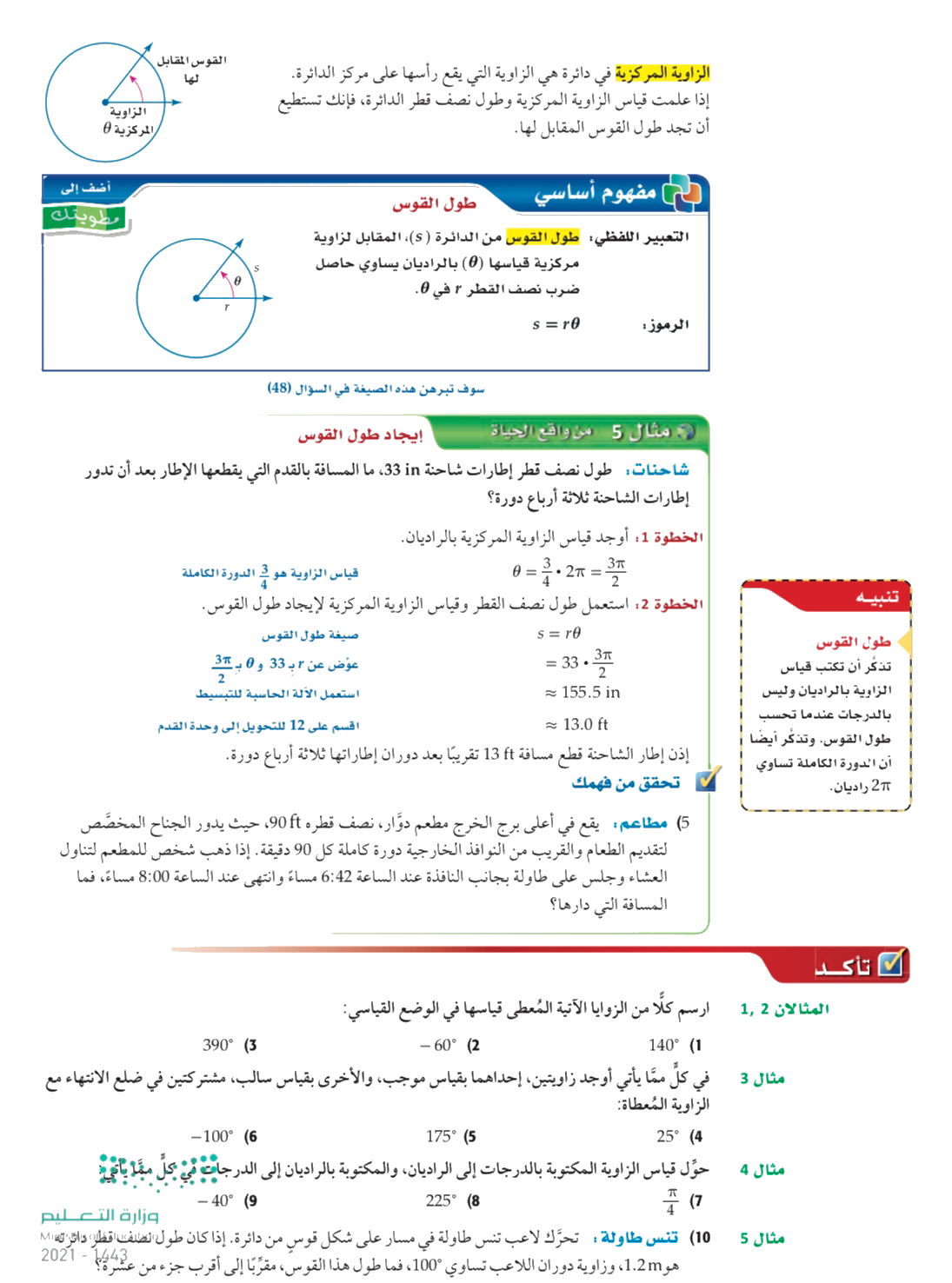 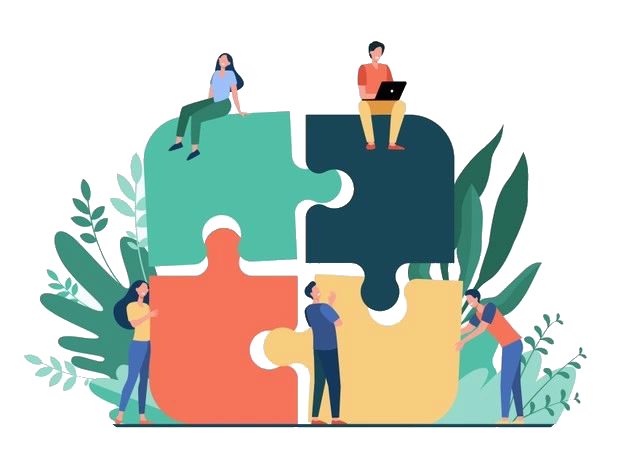 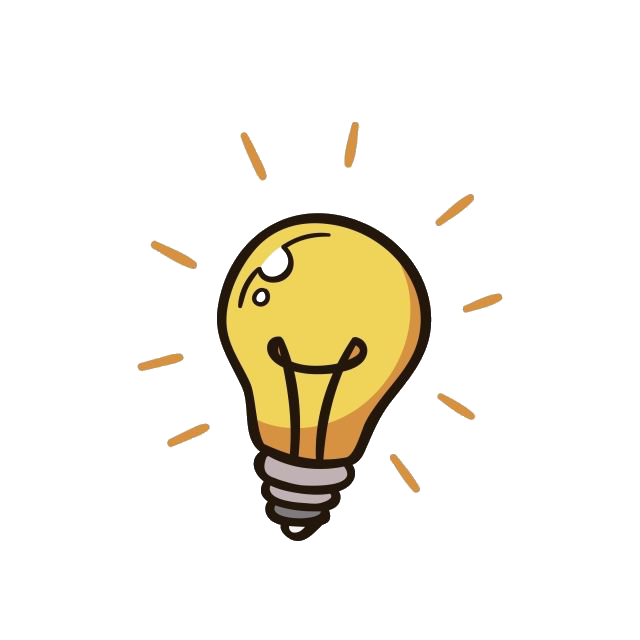 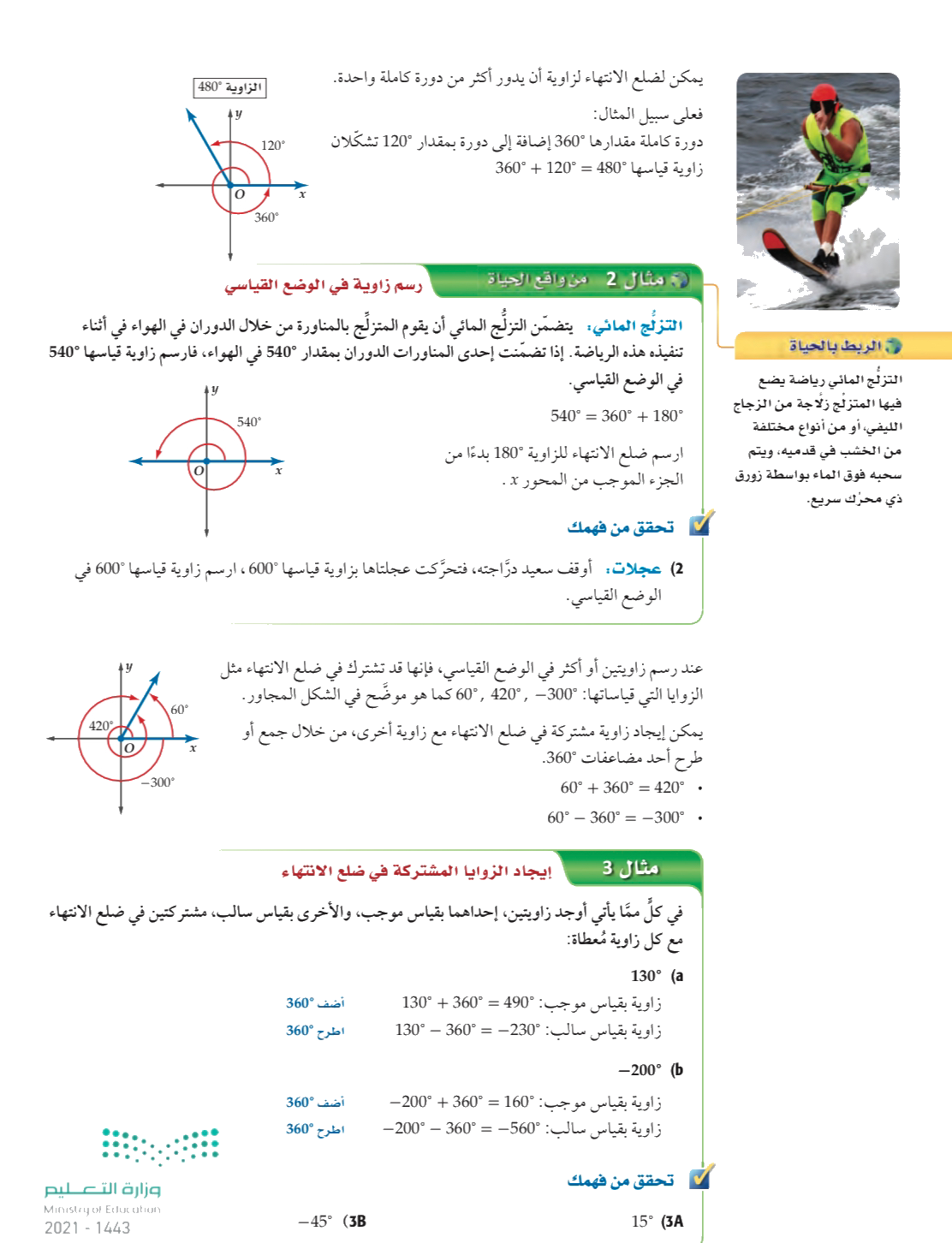 تحقق من فهمك
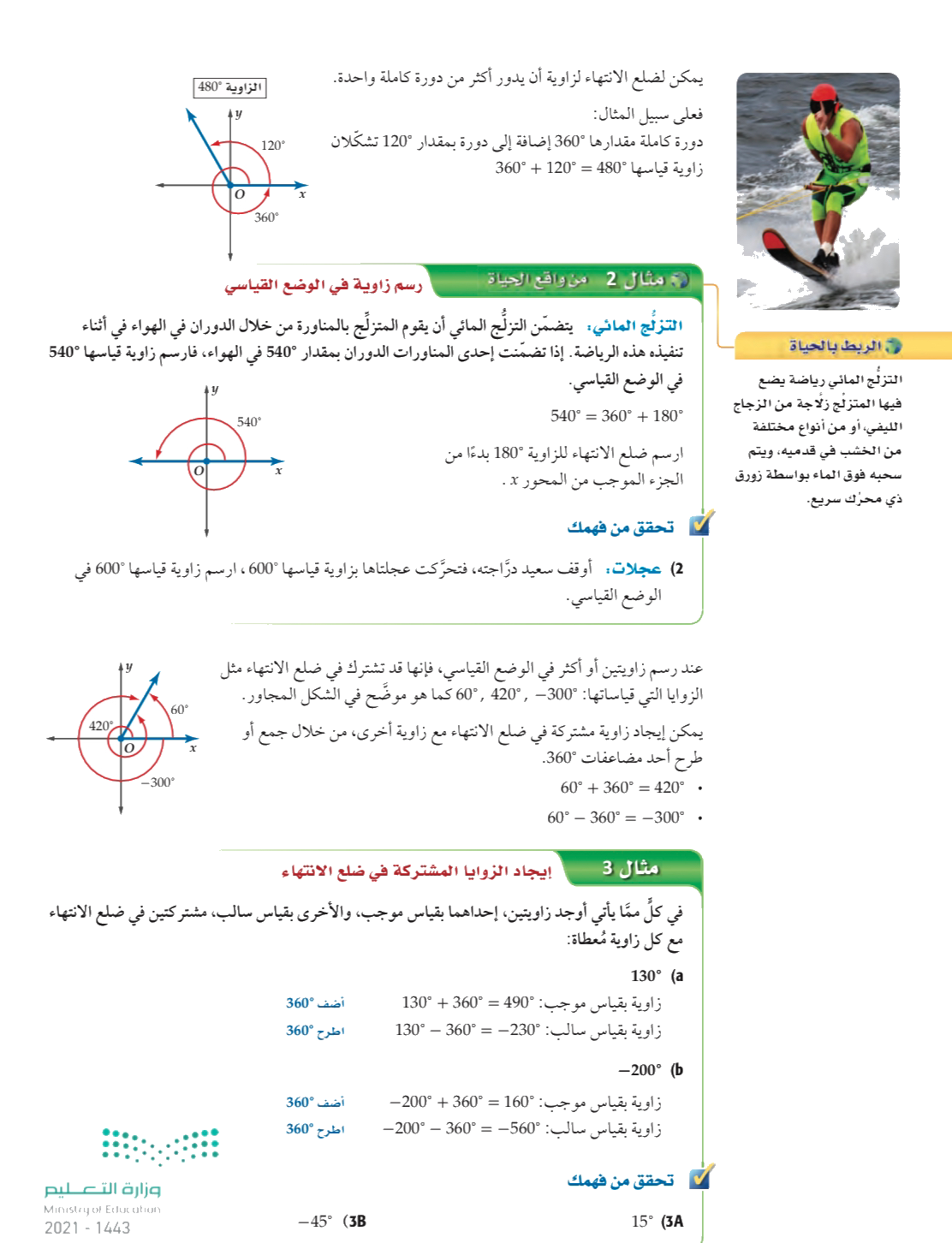 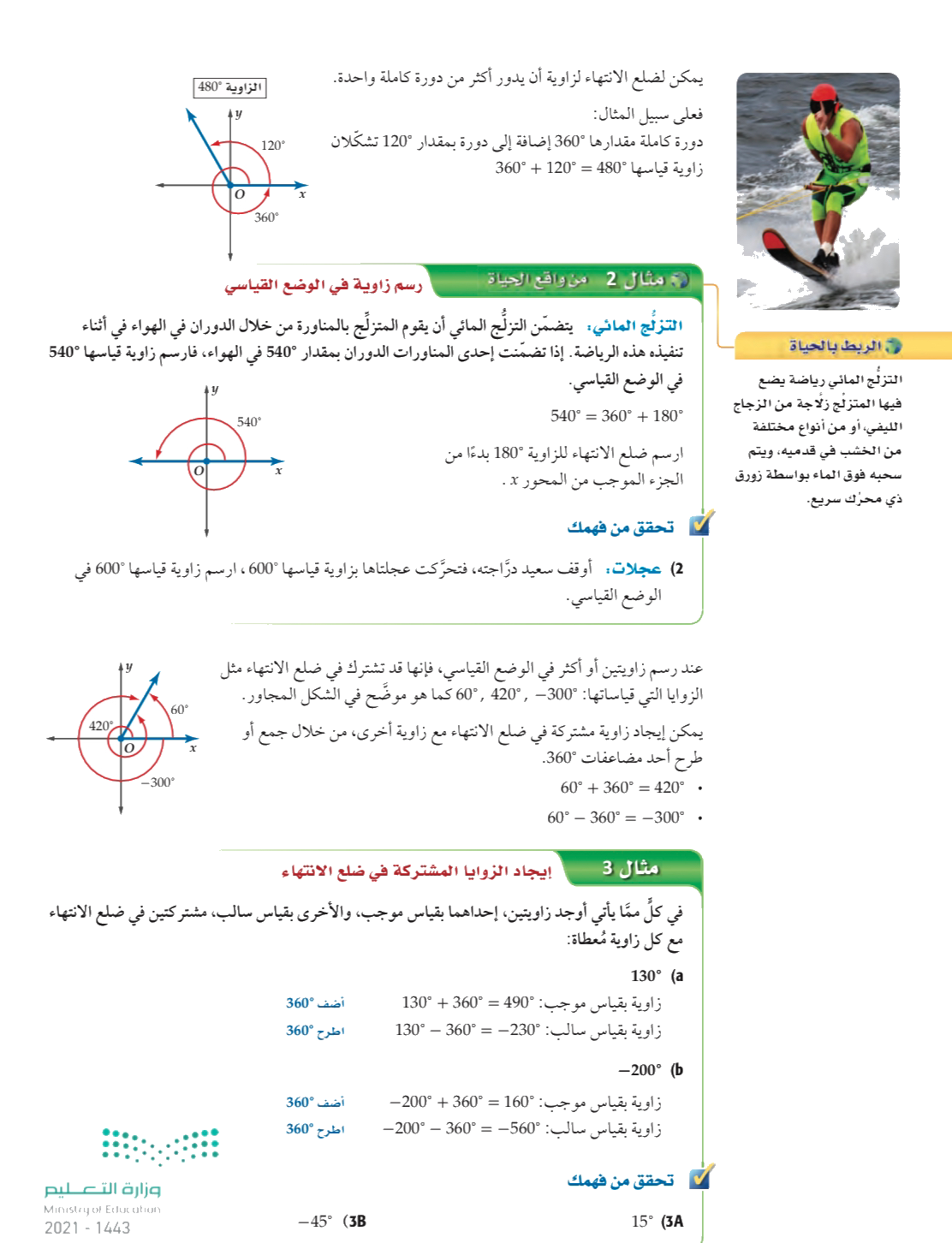 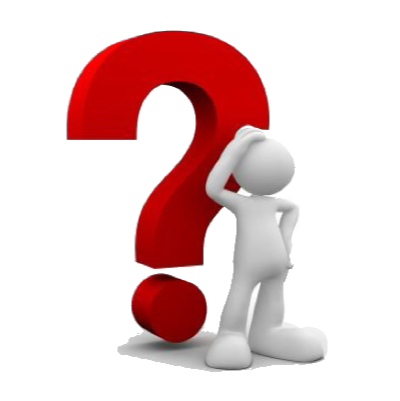 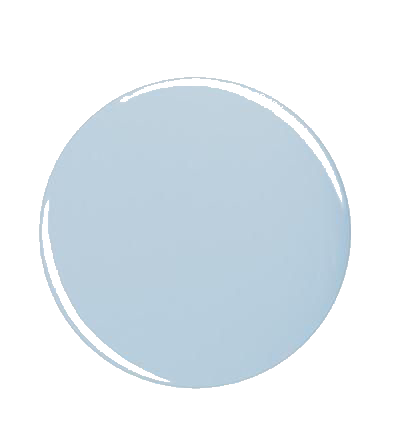 تأكد
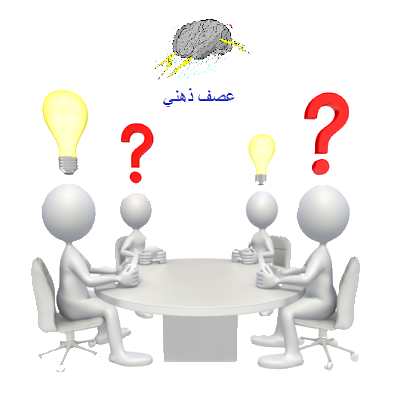 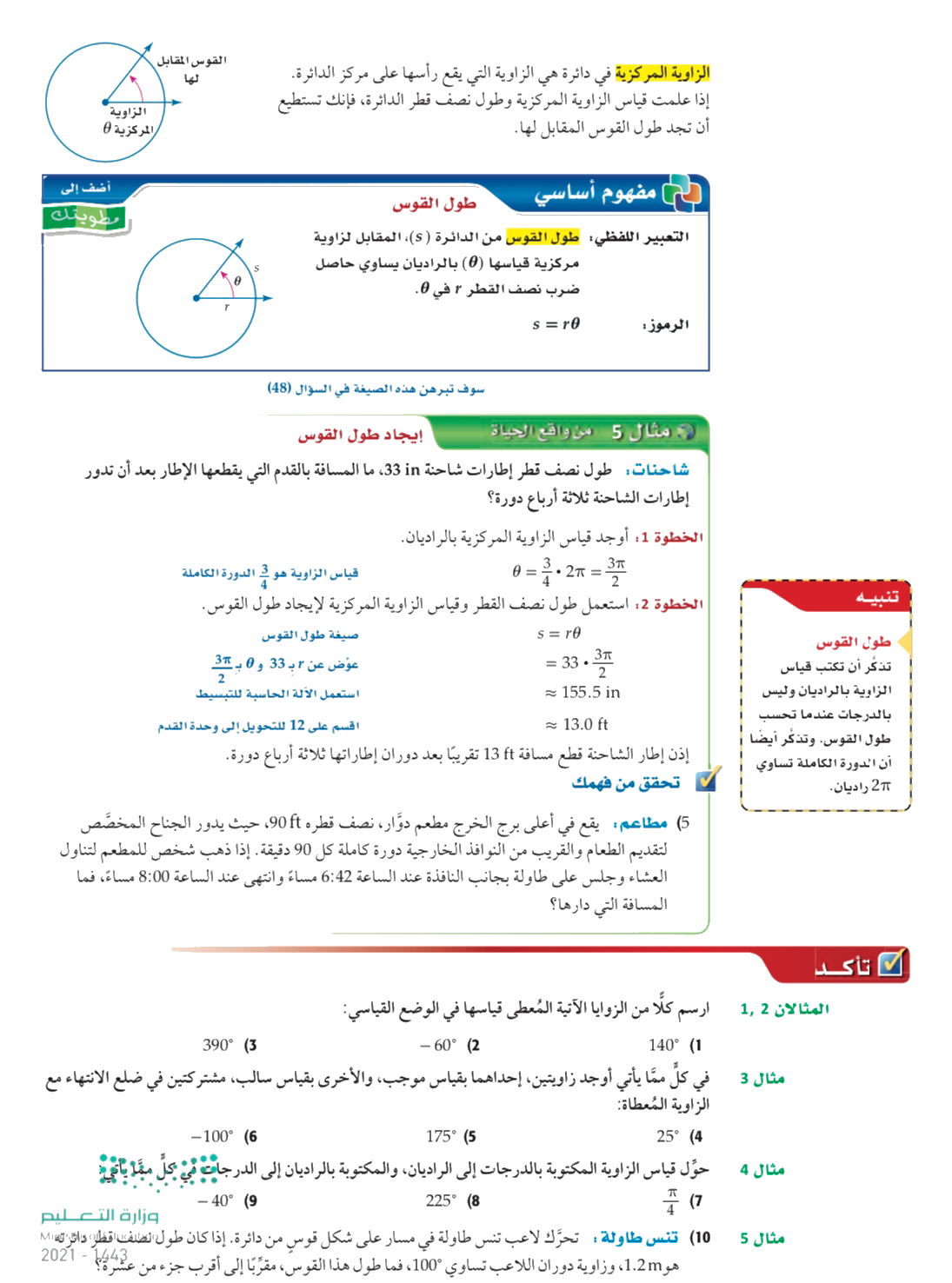 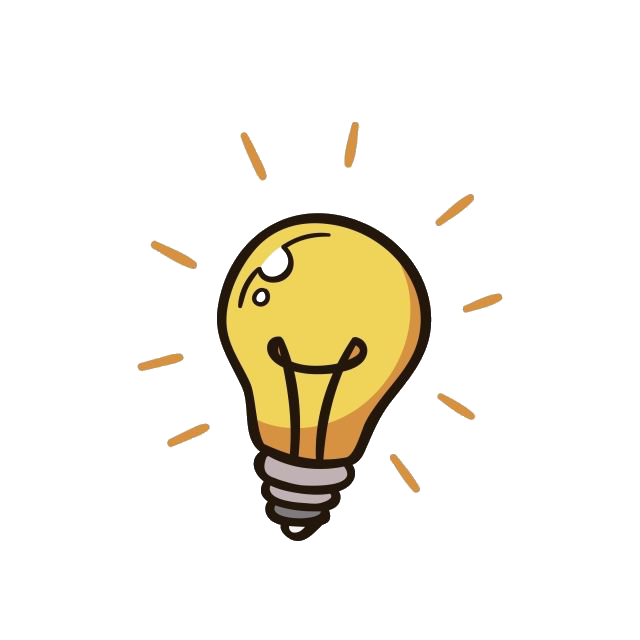 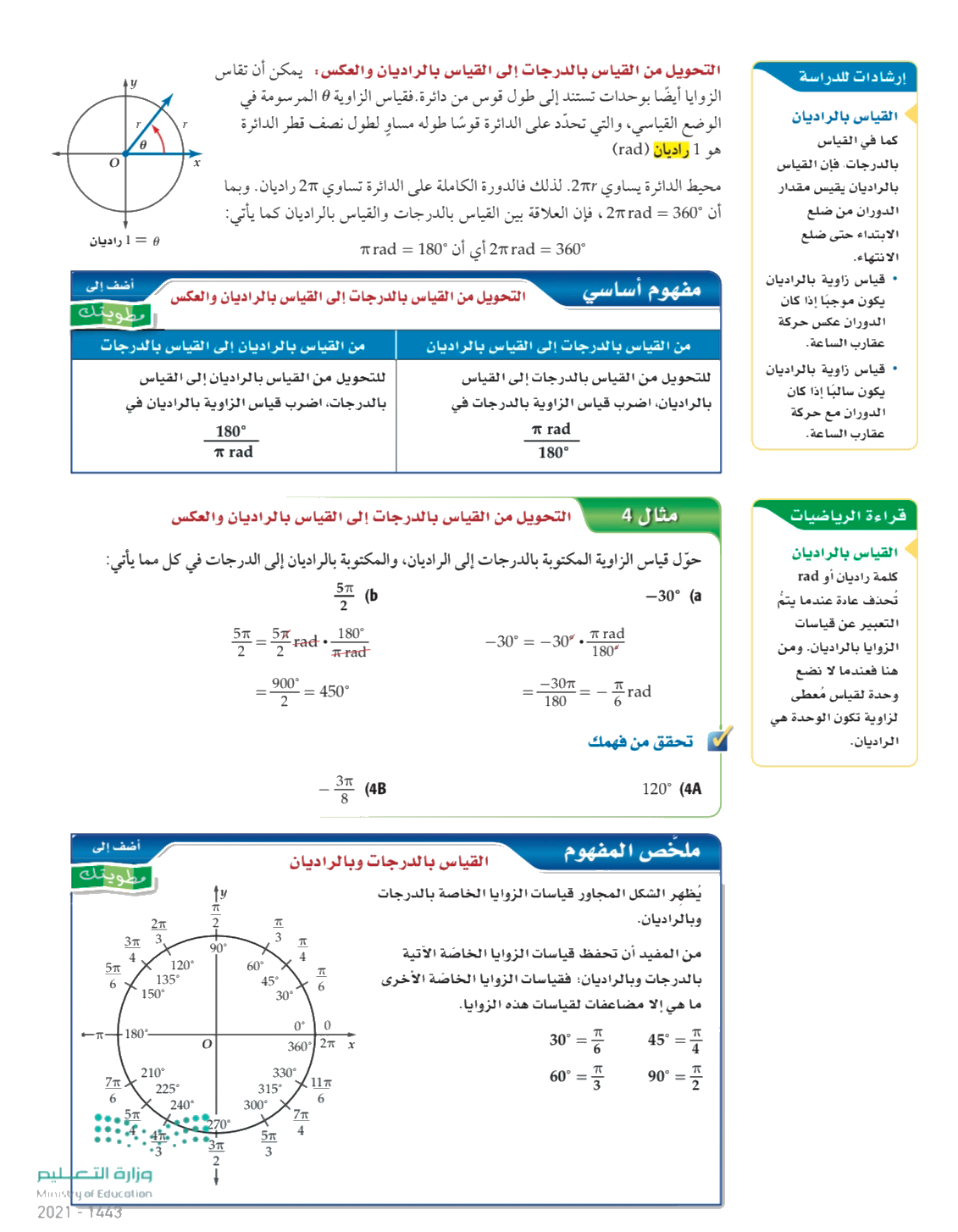 تحقق من فهمك
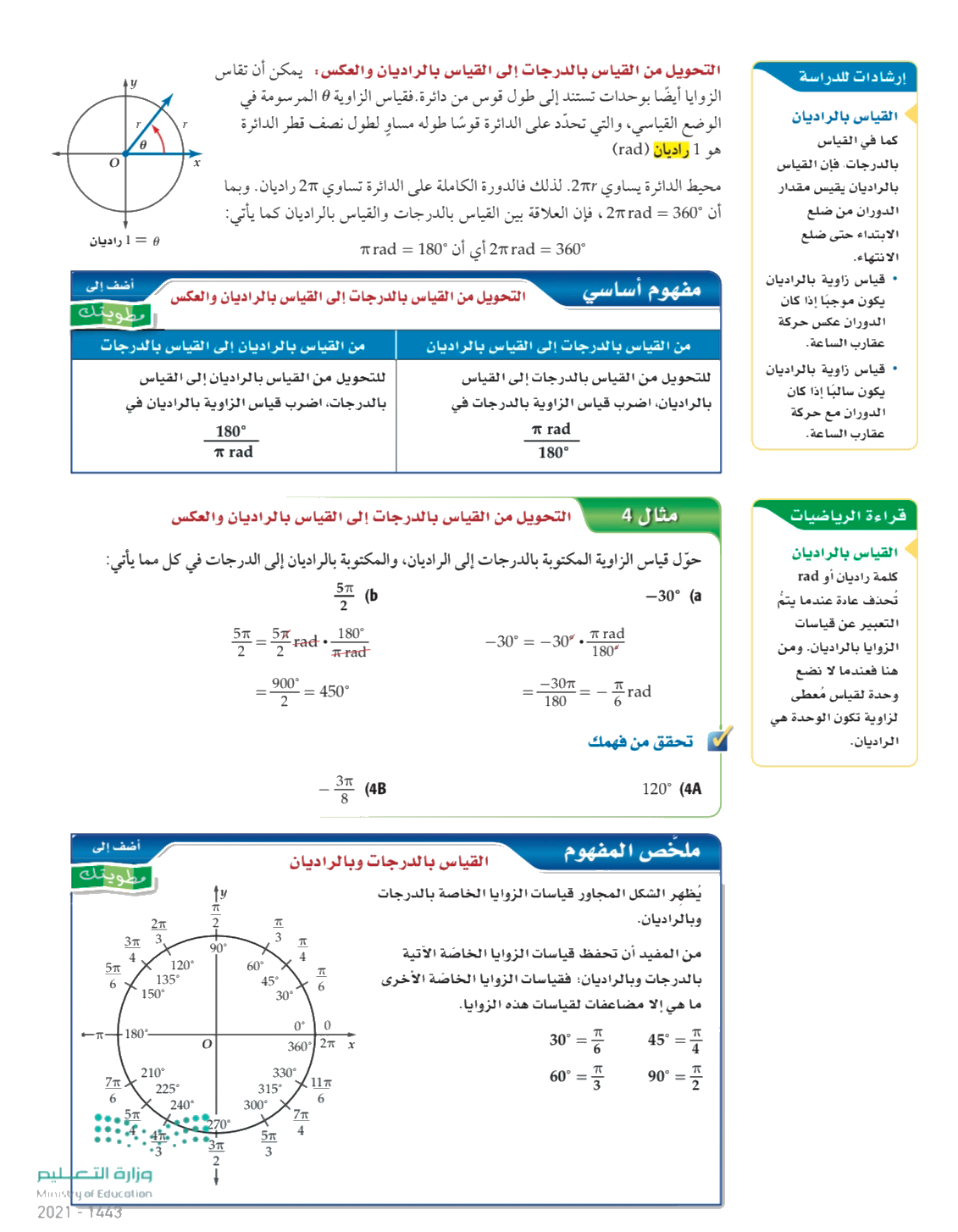 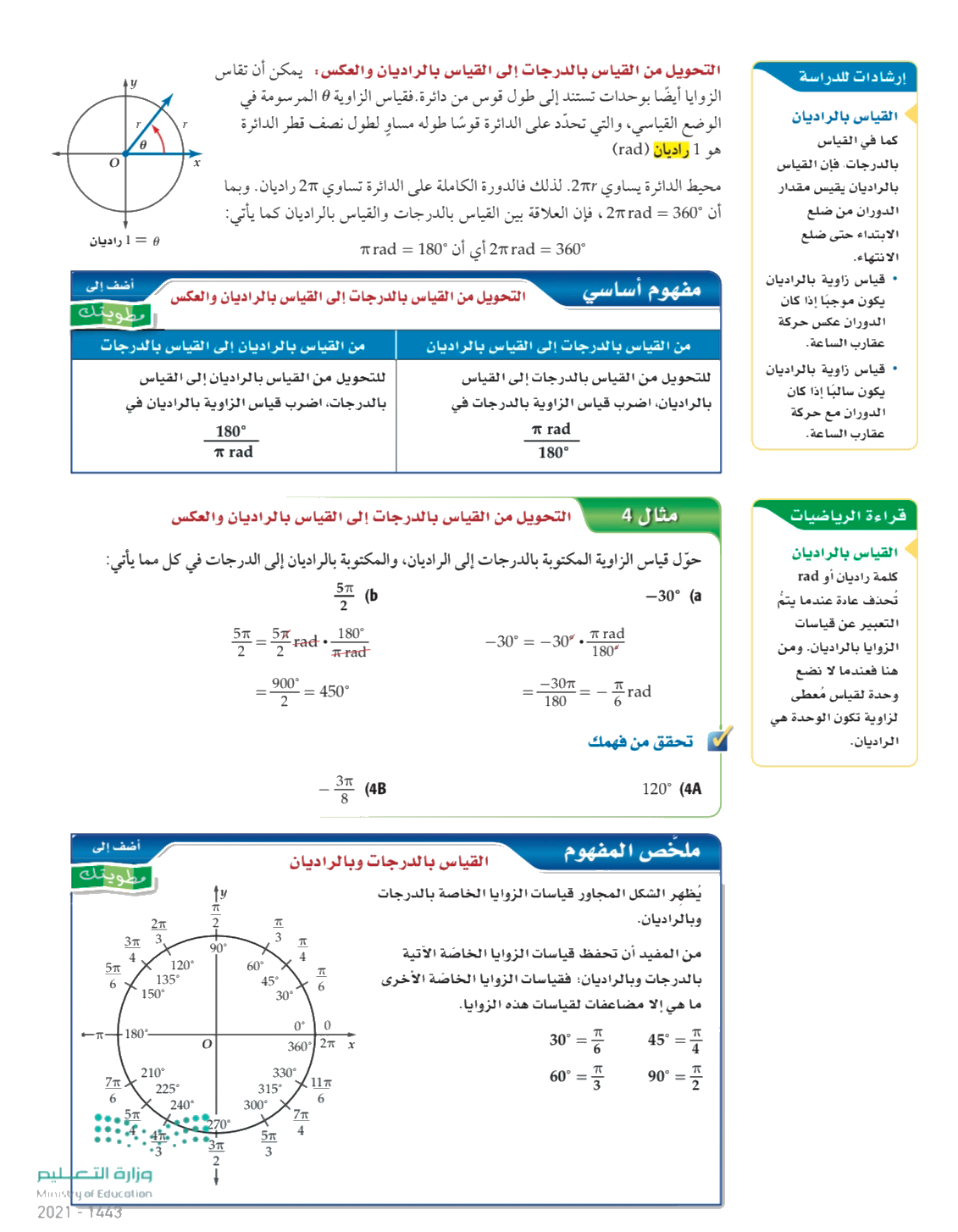 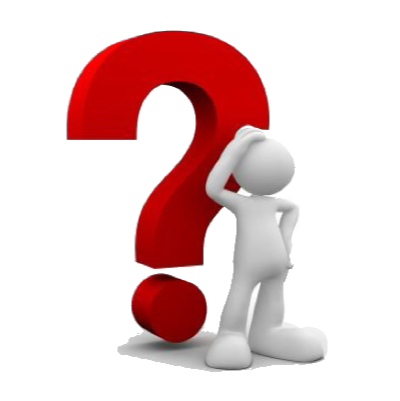 تأكد
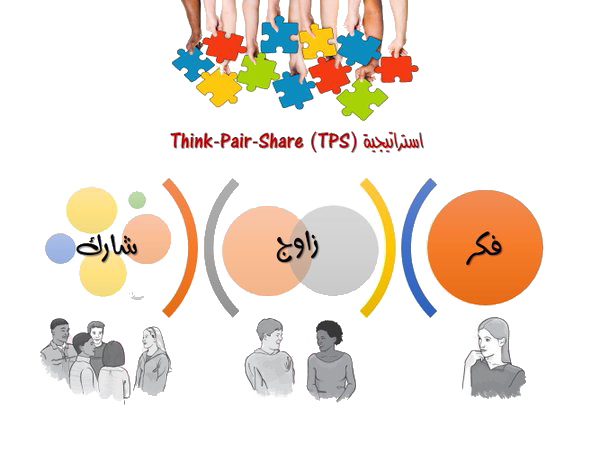 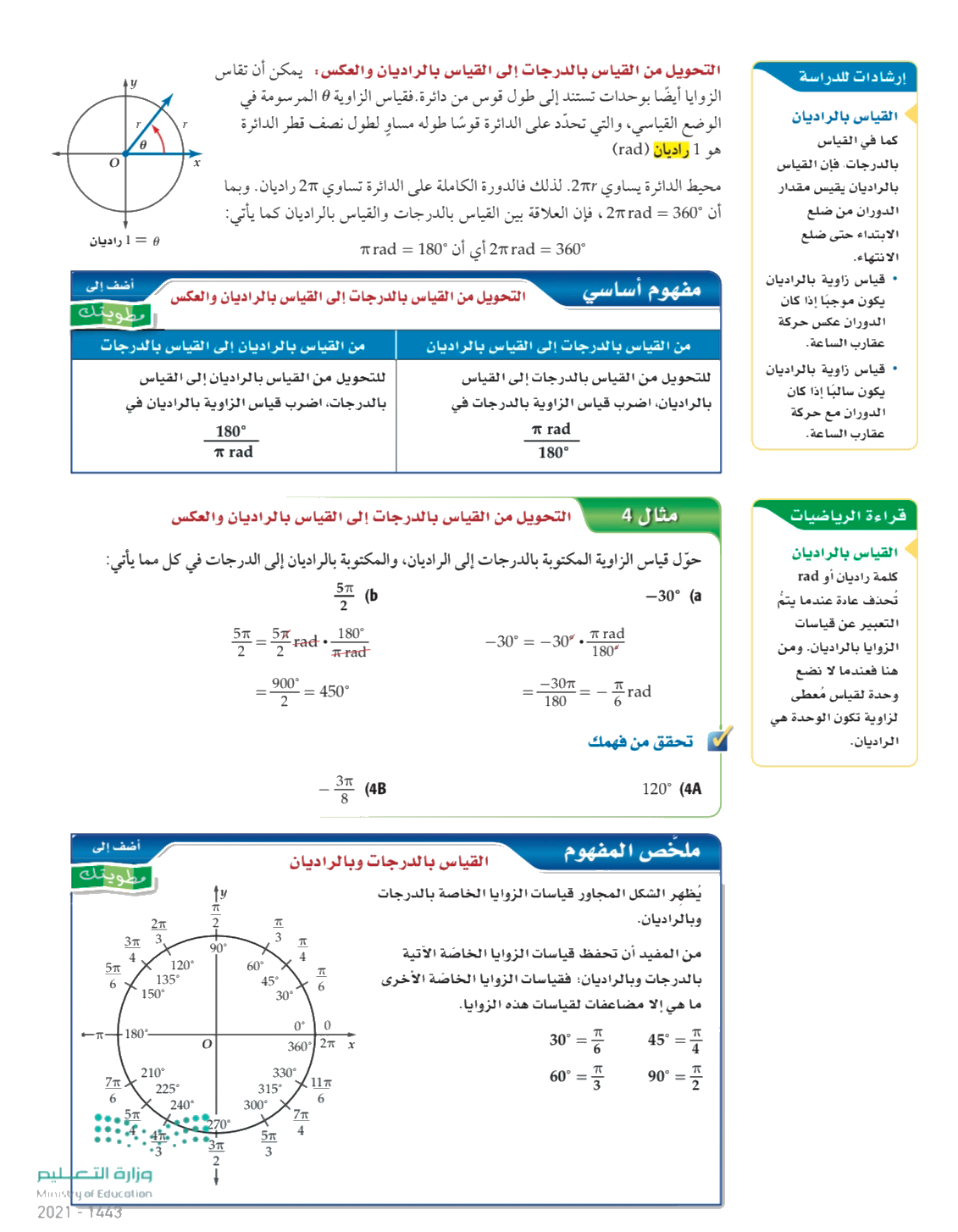 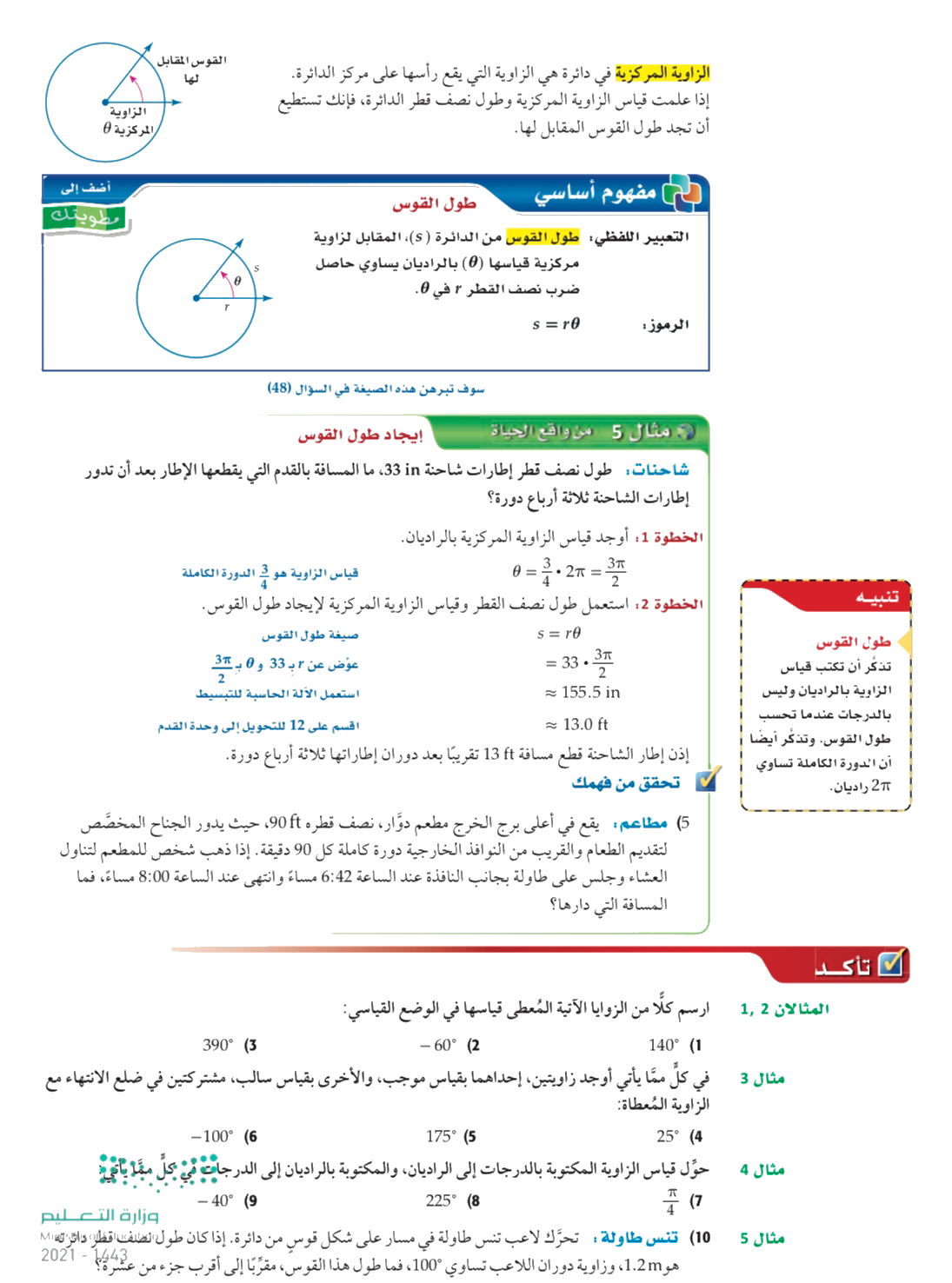 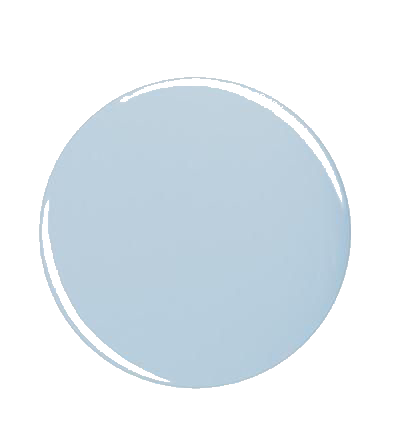 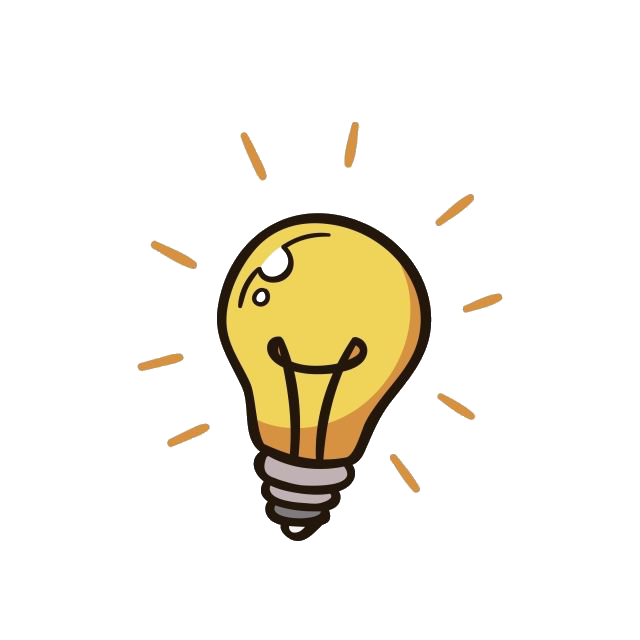 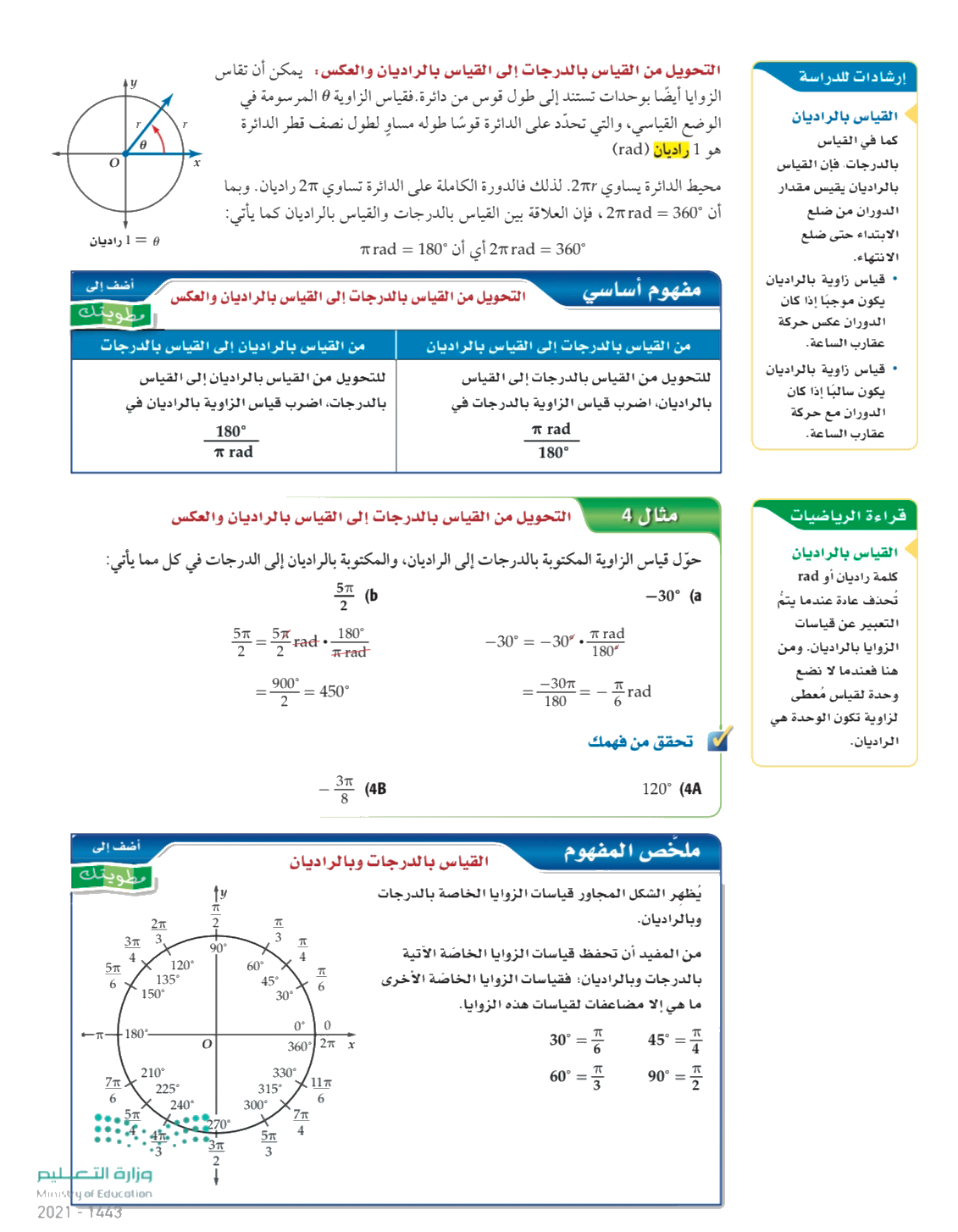 الزوايا الخاصة
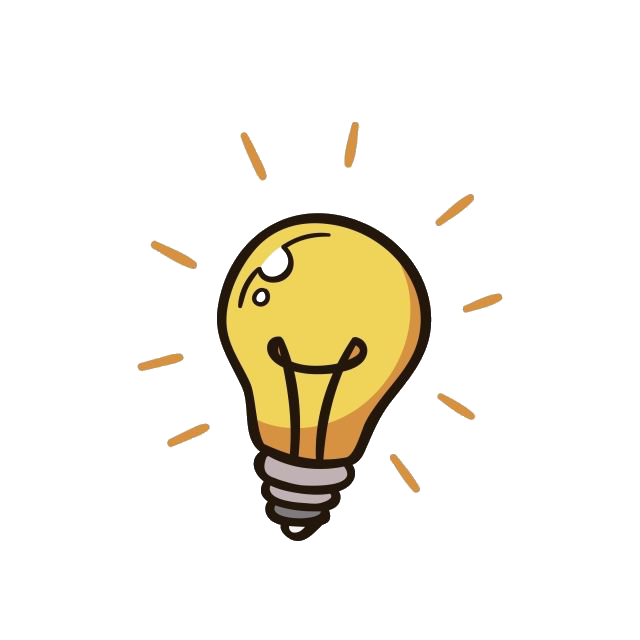 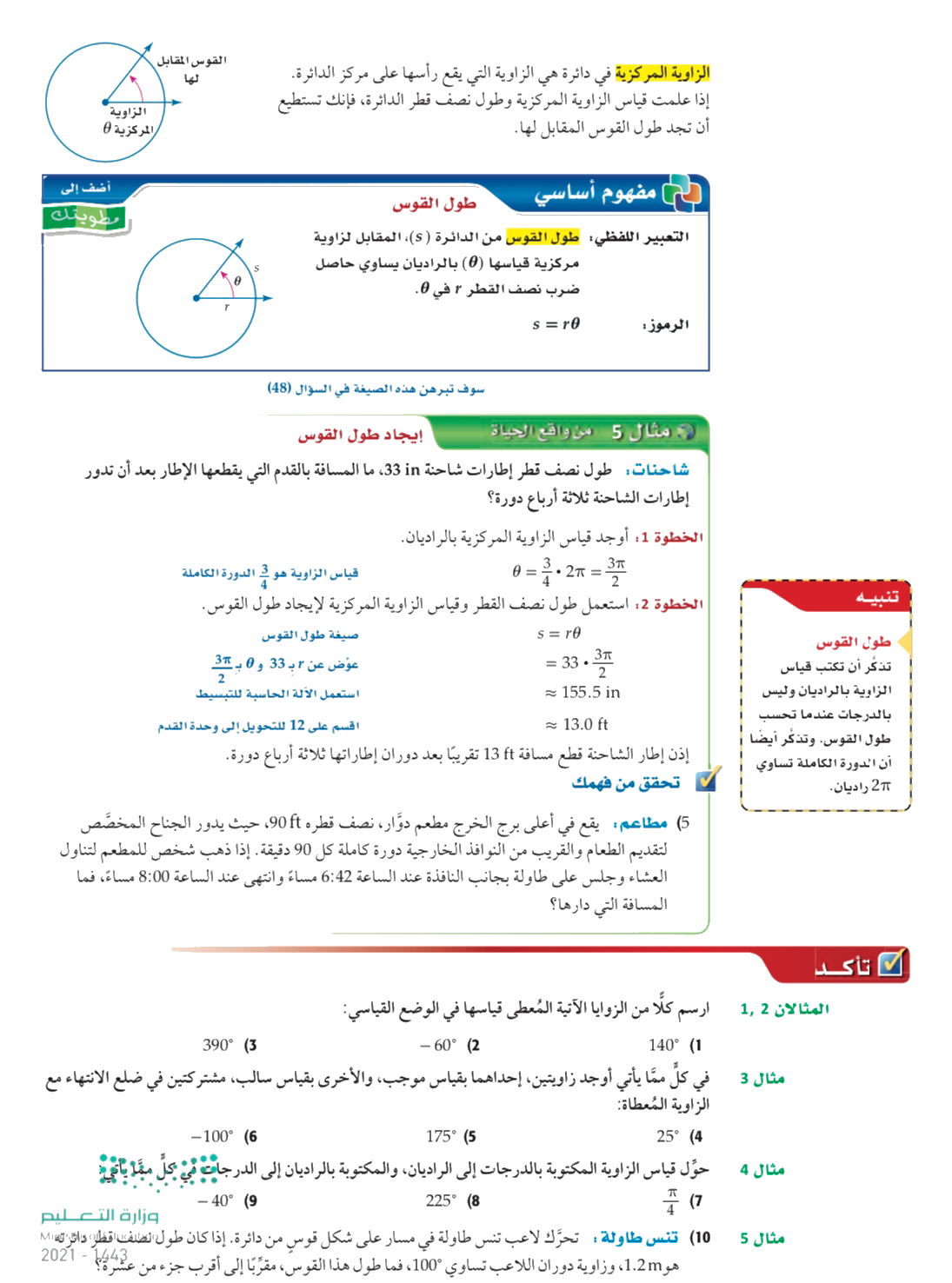 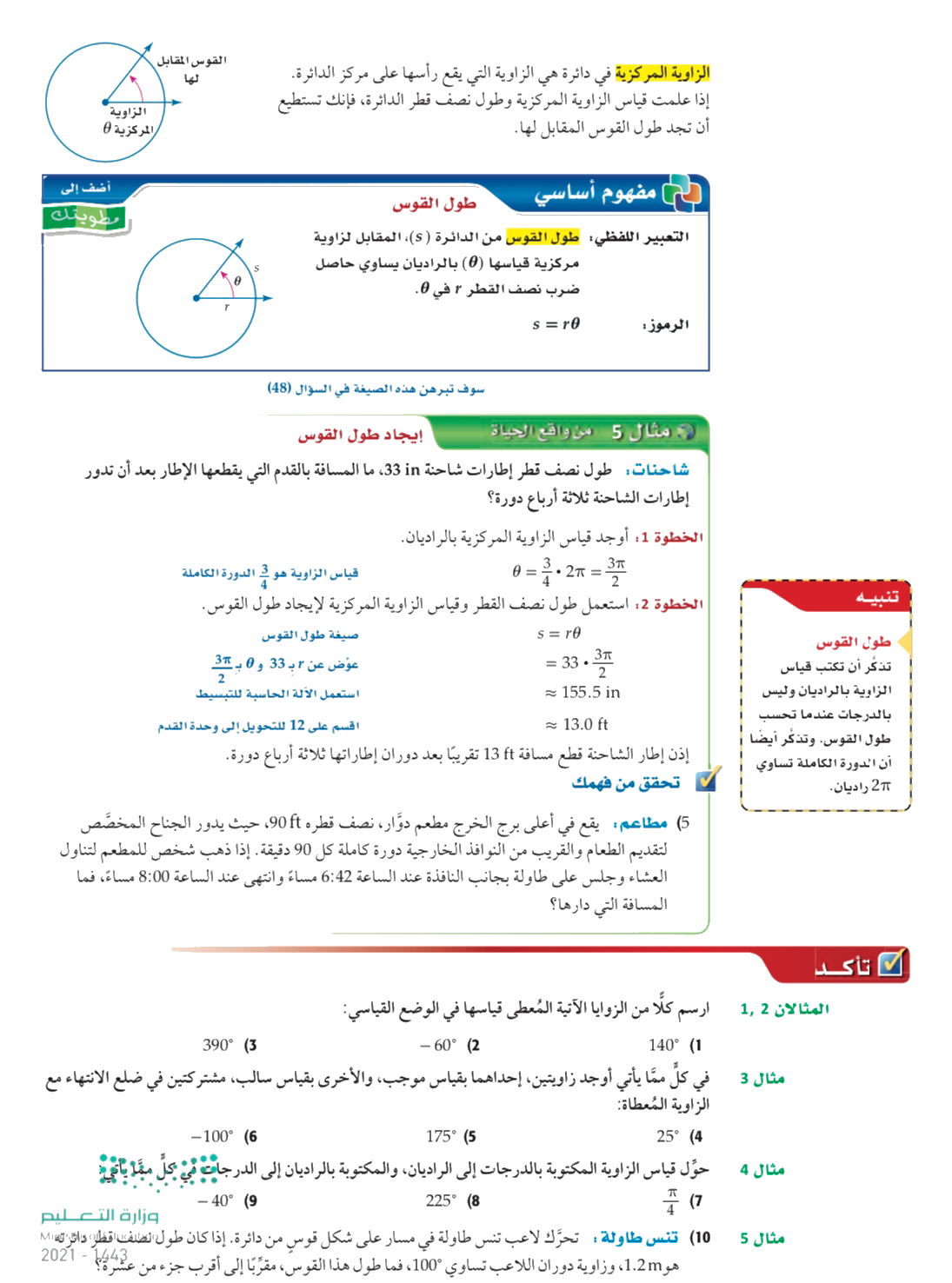 تحقق من فهمك
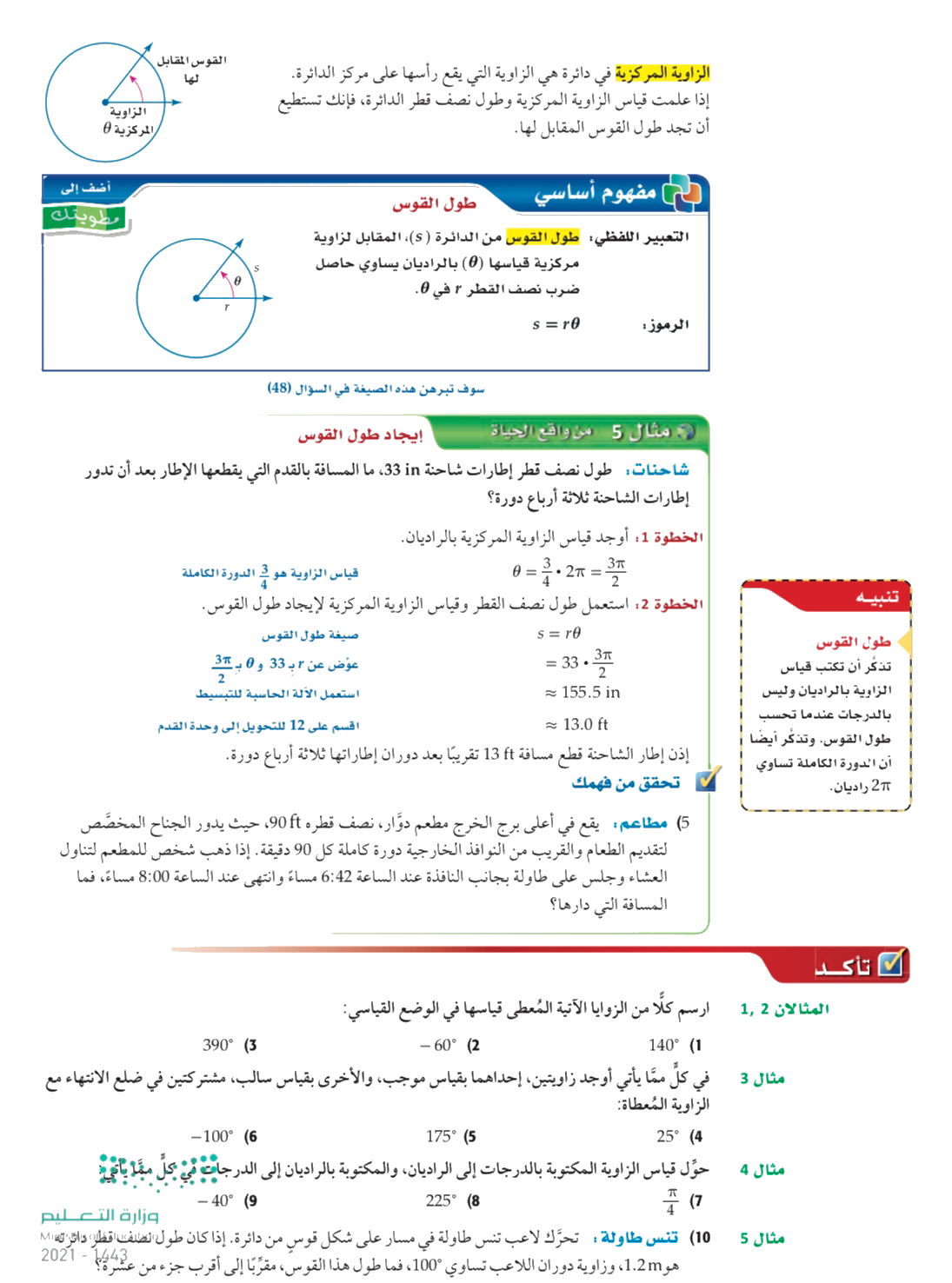 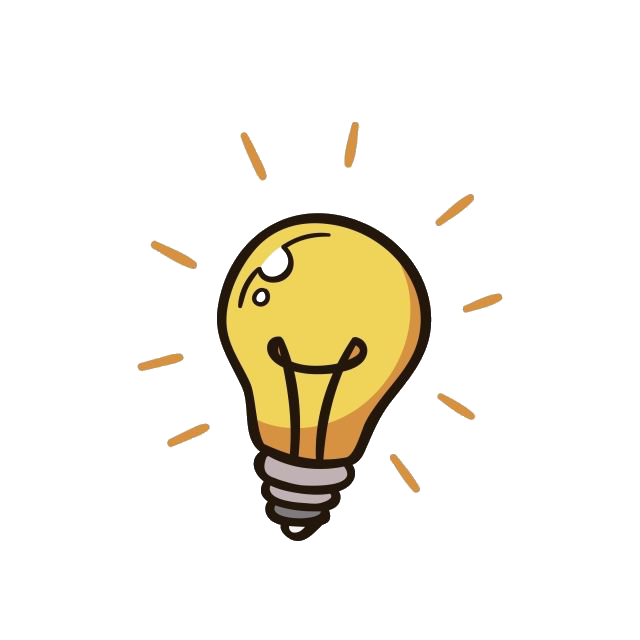 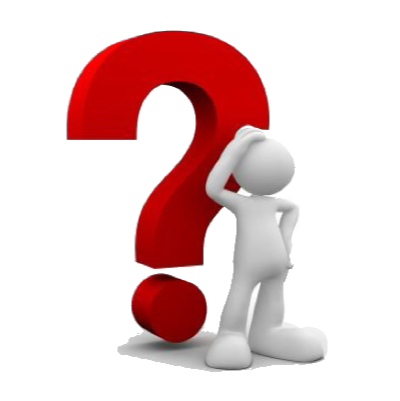 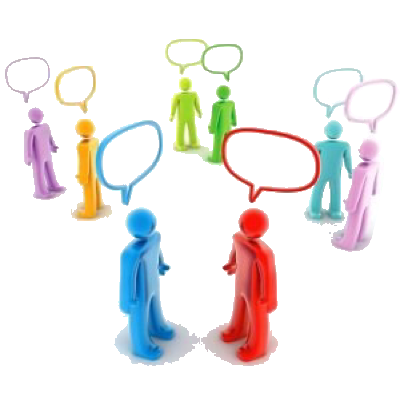 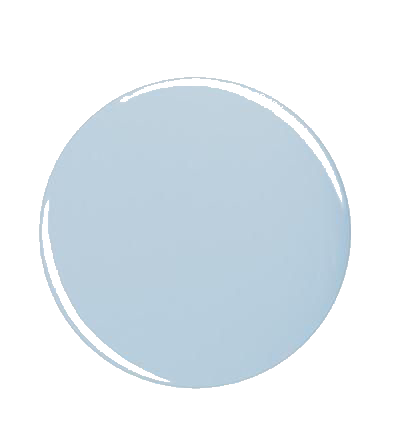 تأكد
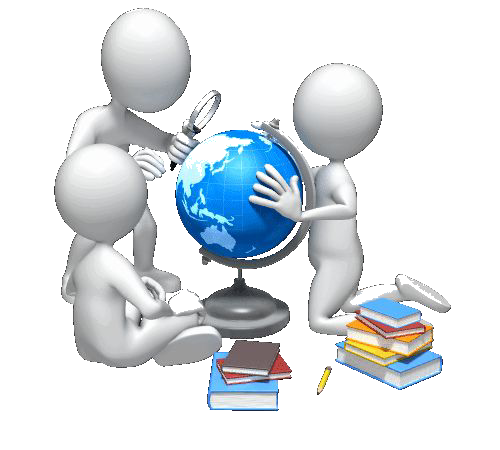 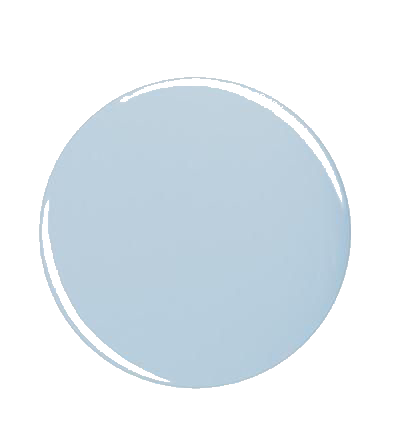 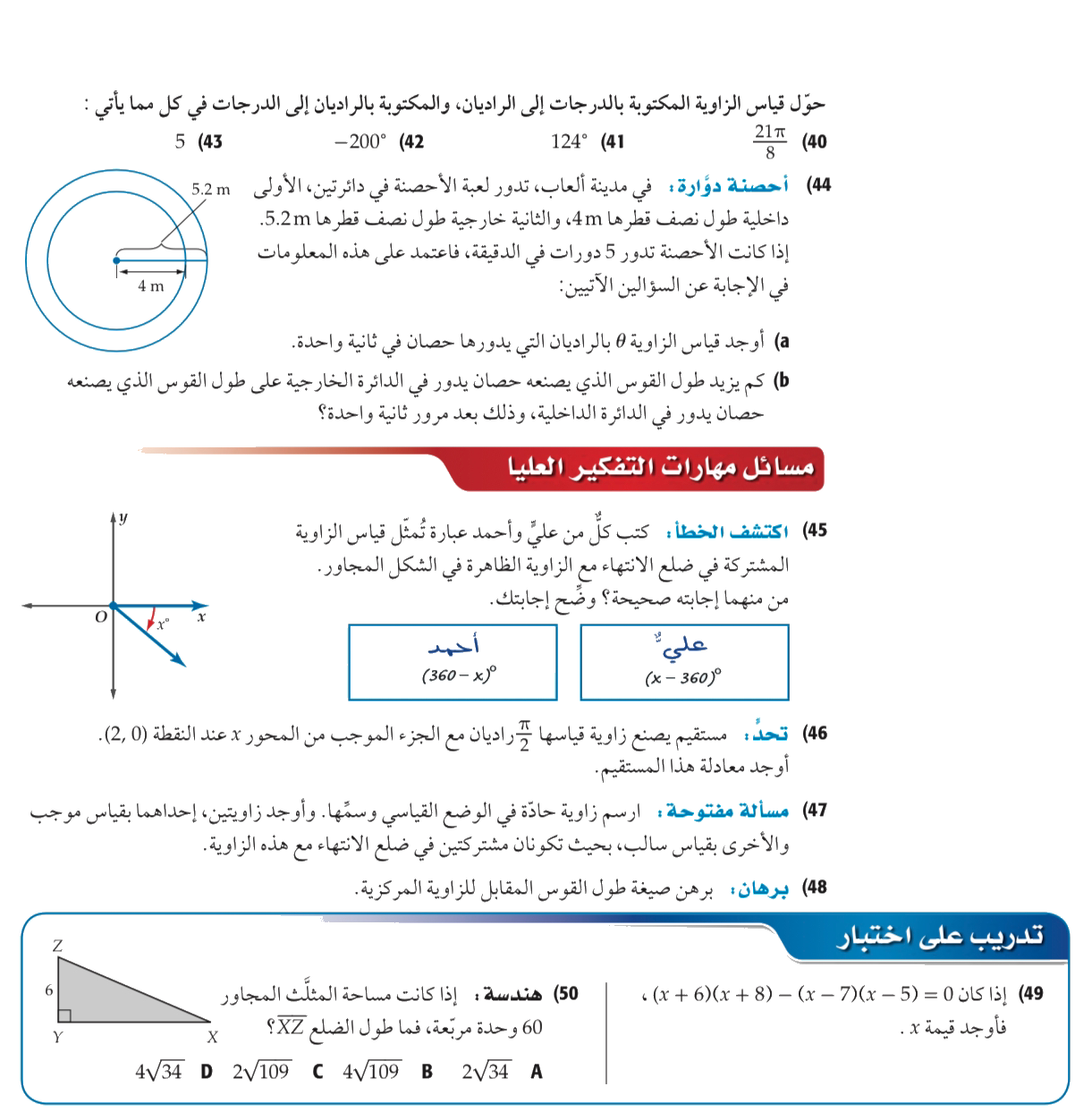 مهارات 
التفكير العليا
تحصيلي
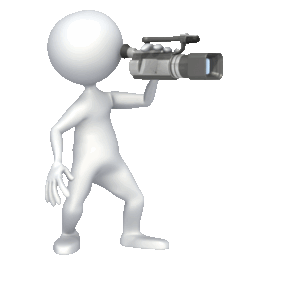 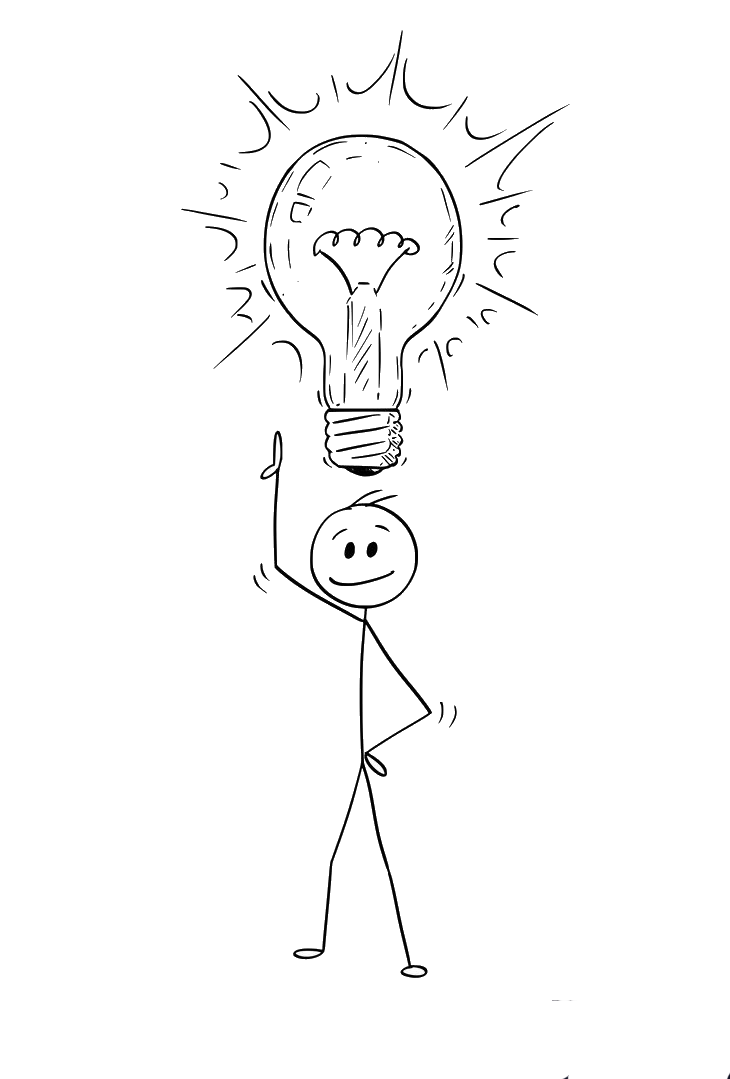 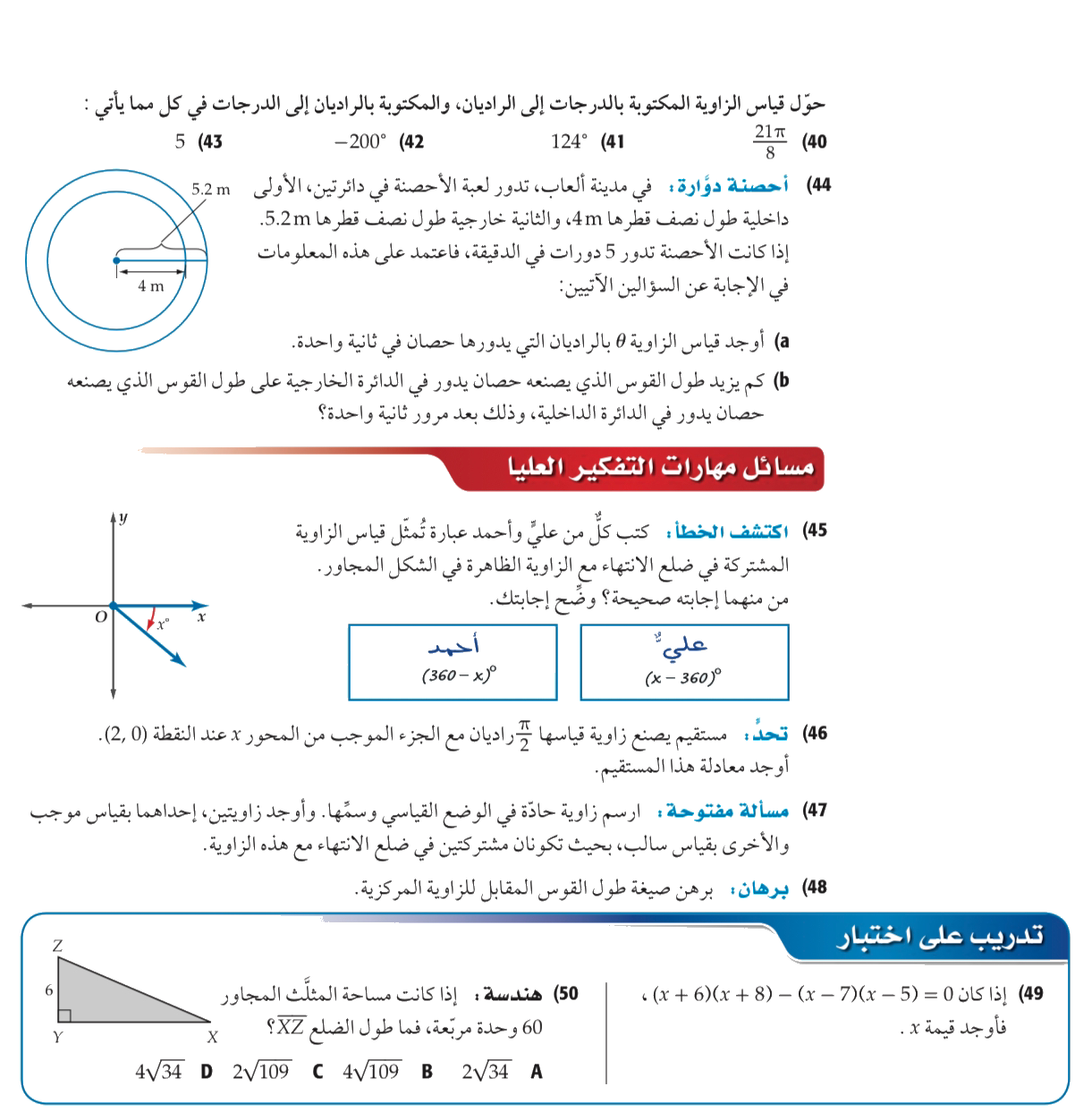 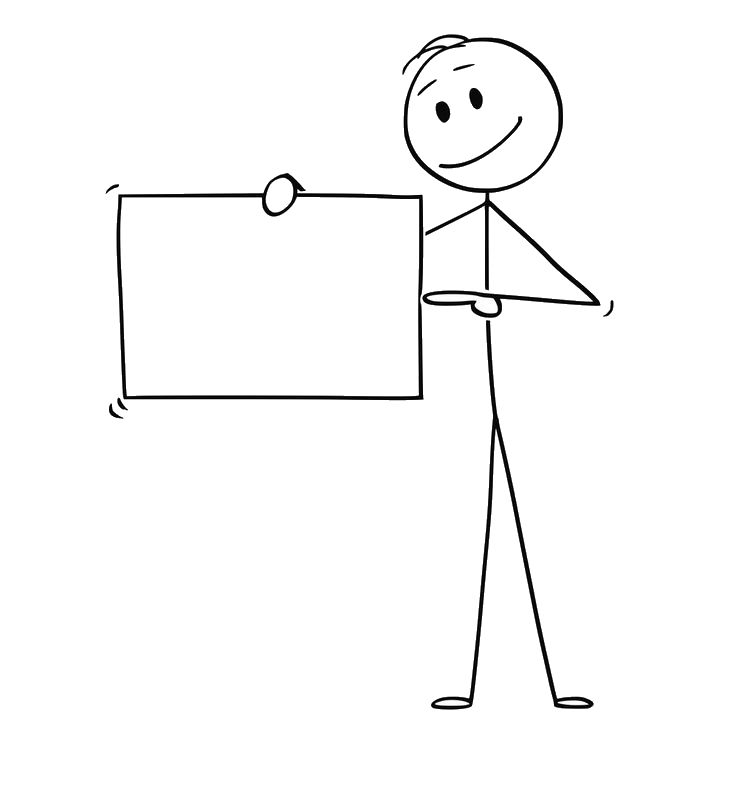 الواجب